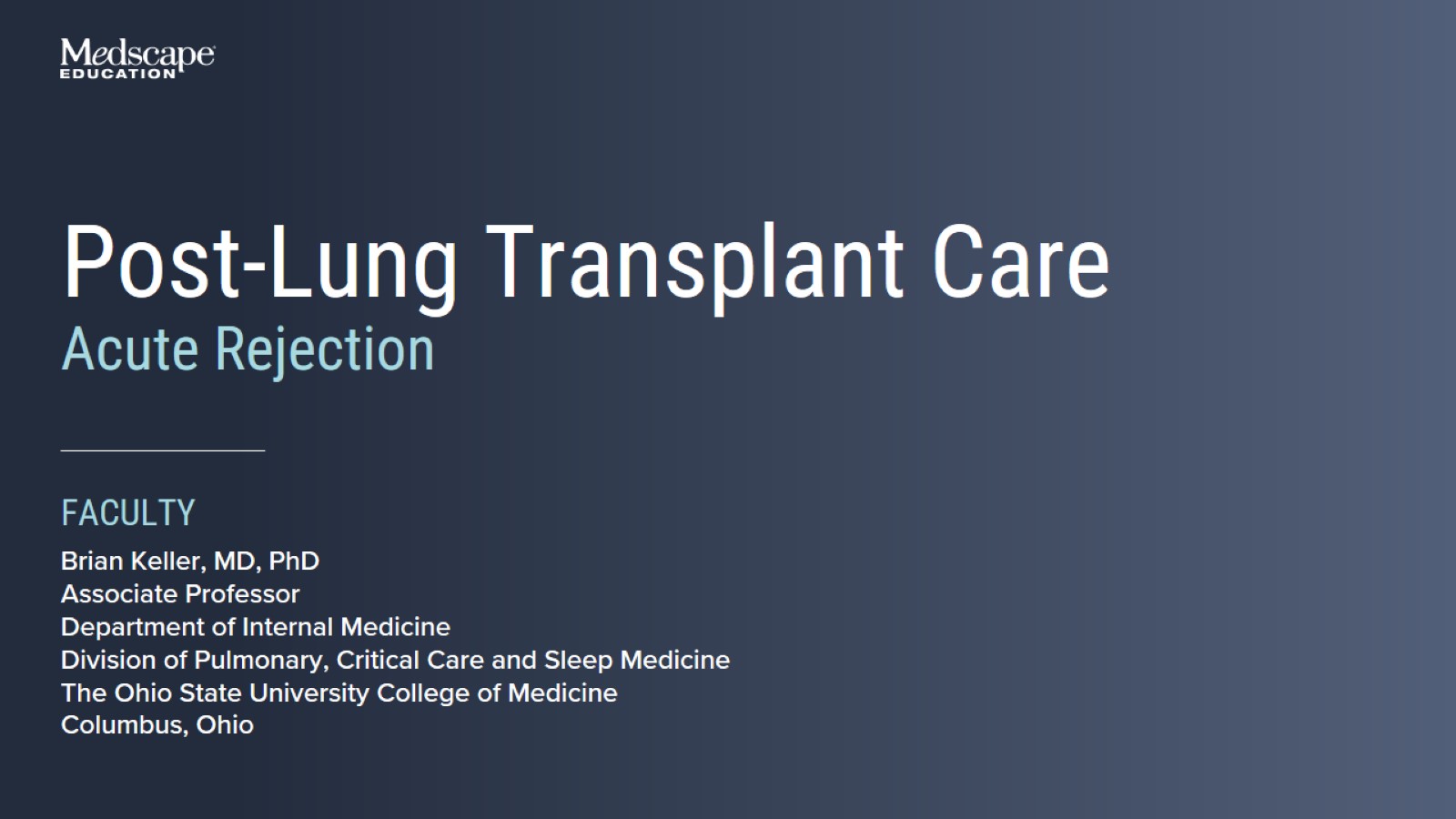 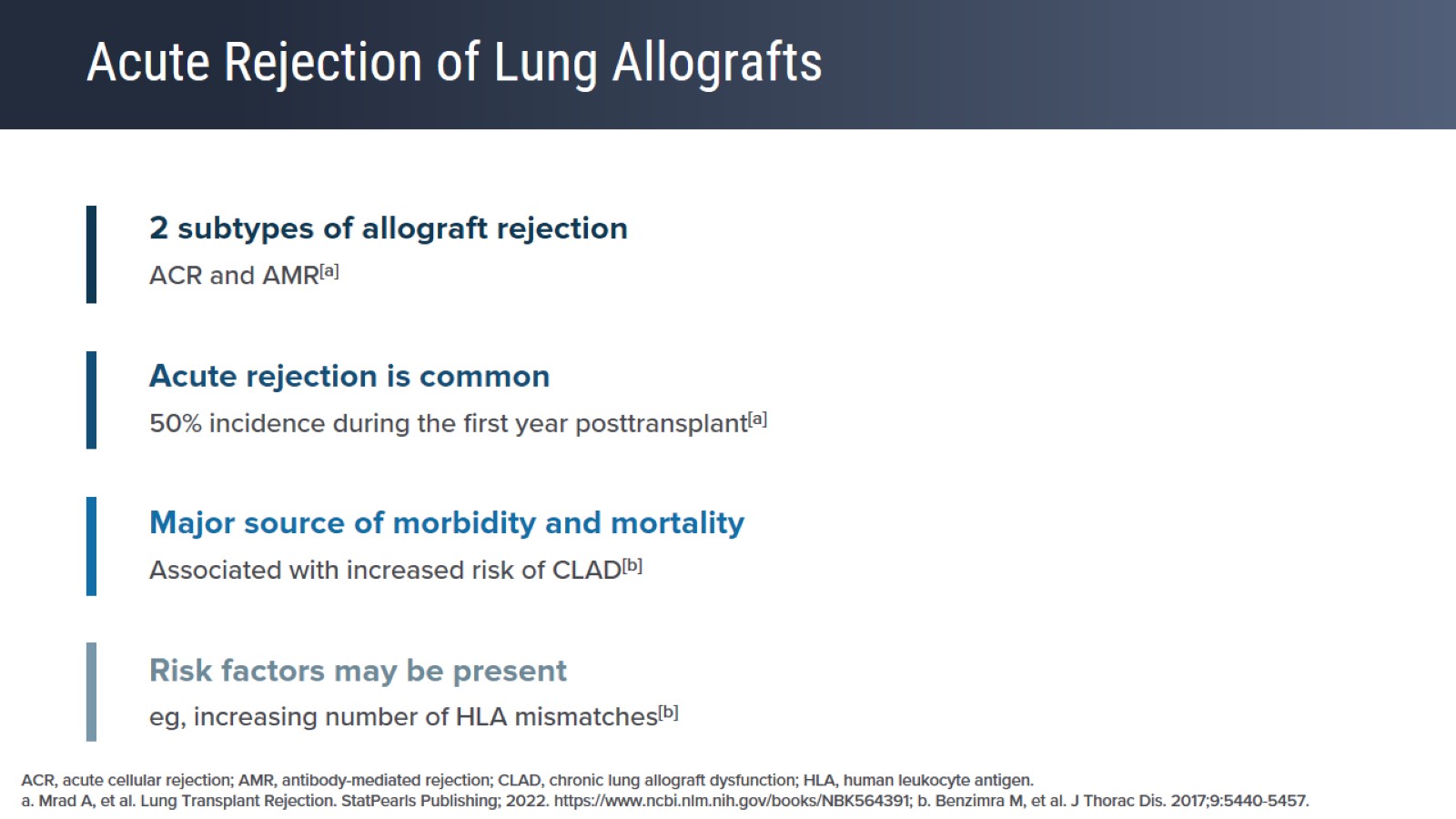 Acute Rejection of Lung Allografts
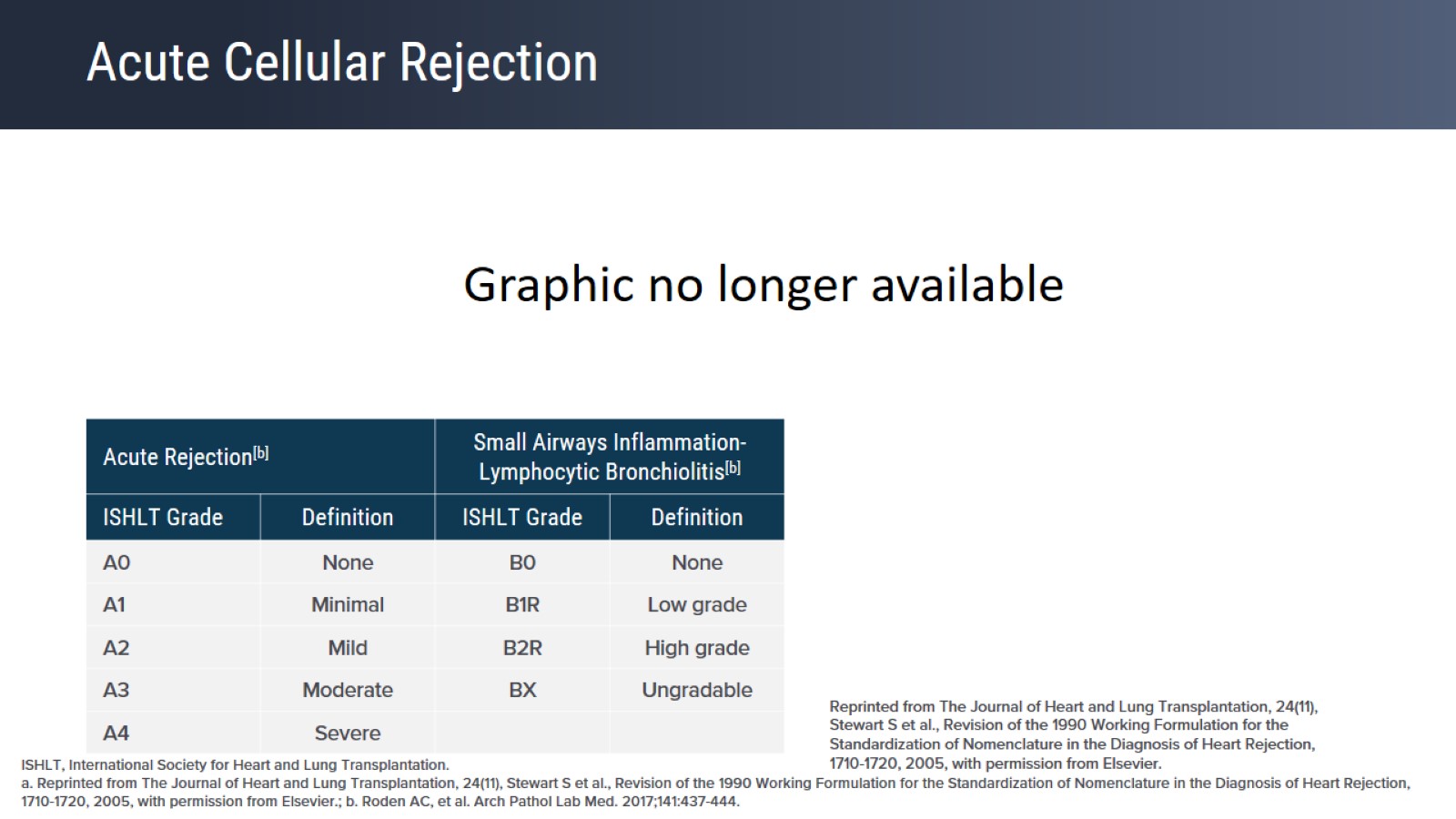 Acute Cellular Rejection
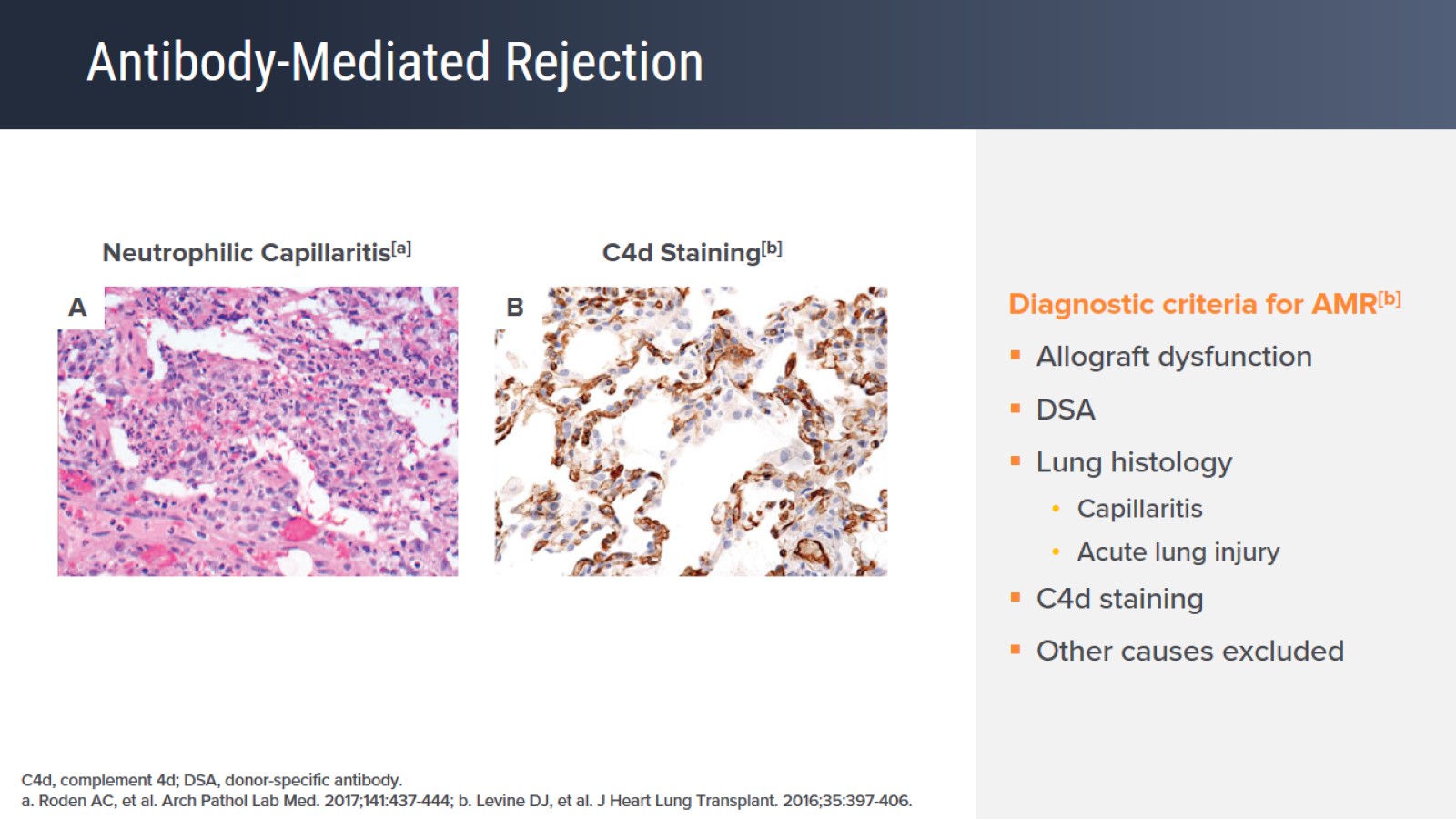 Antibody-Mediated Rejection
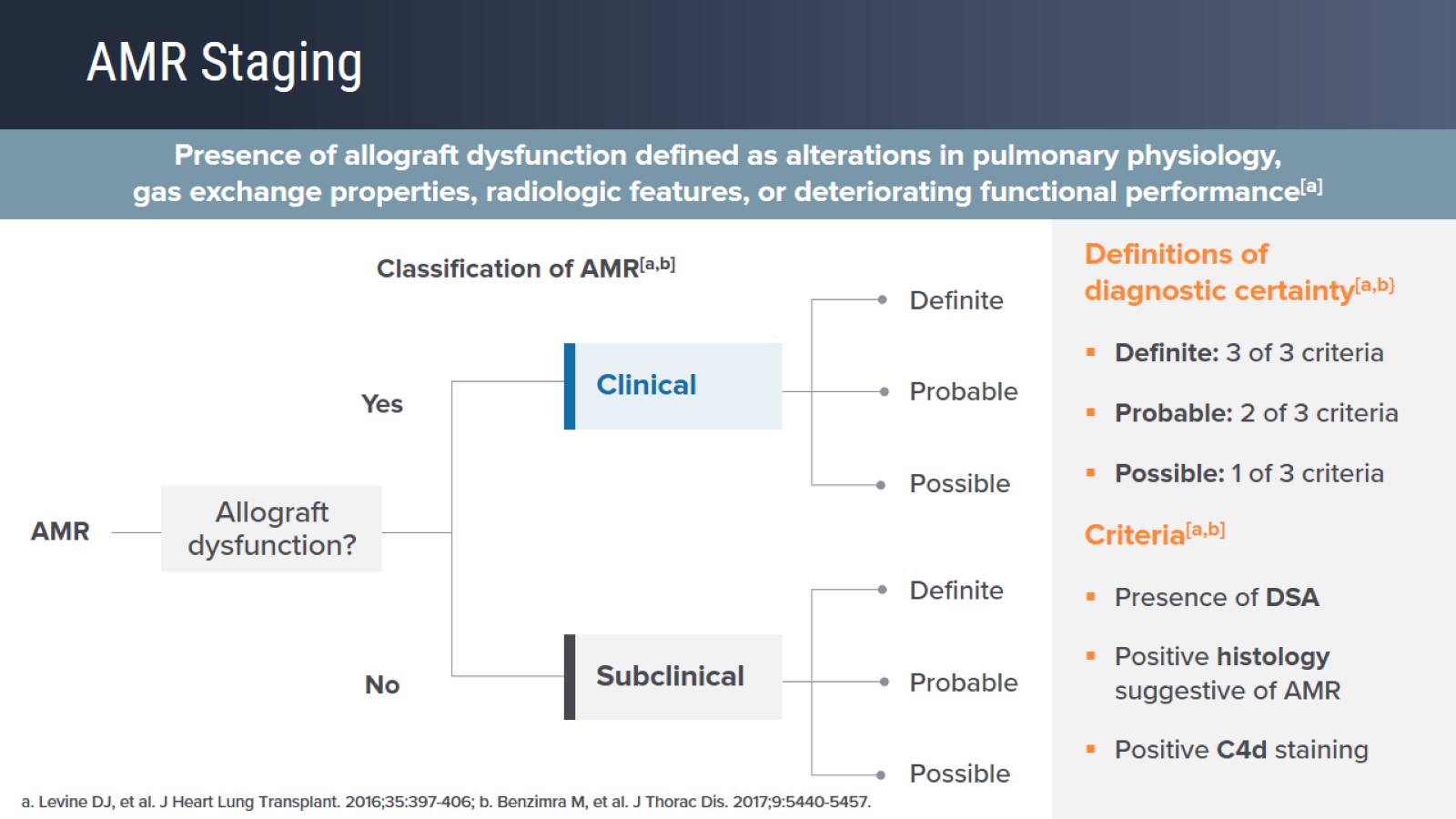 AMR Staging
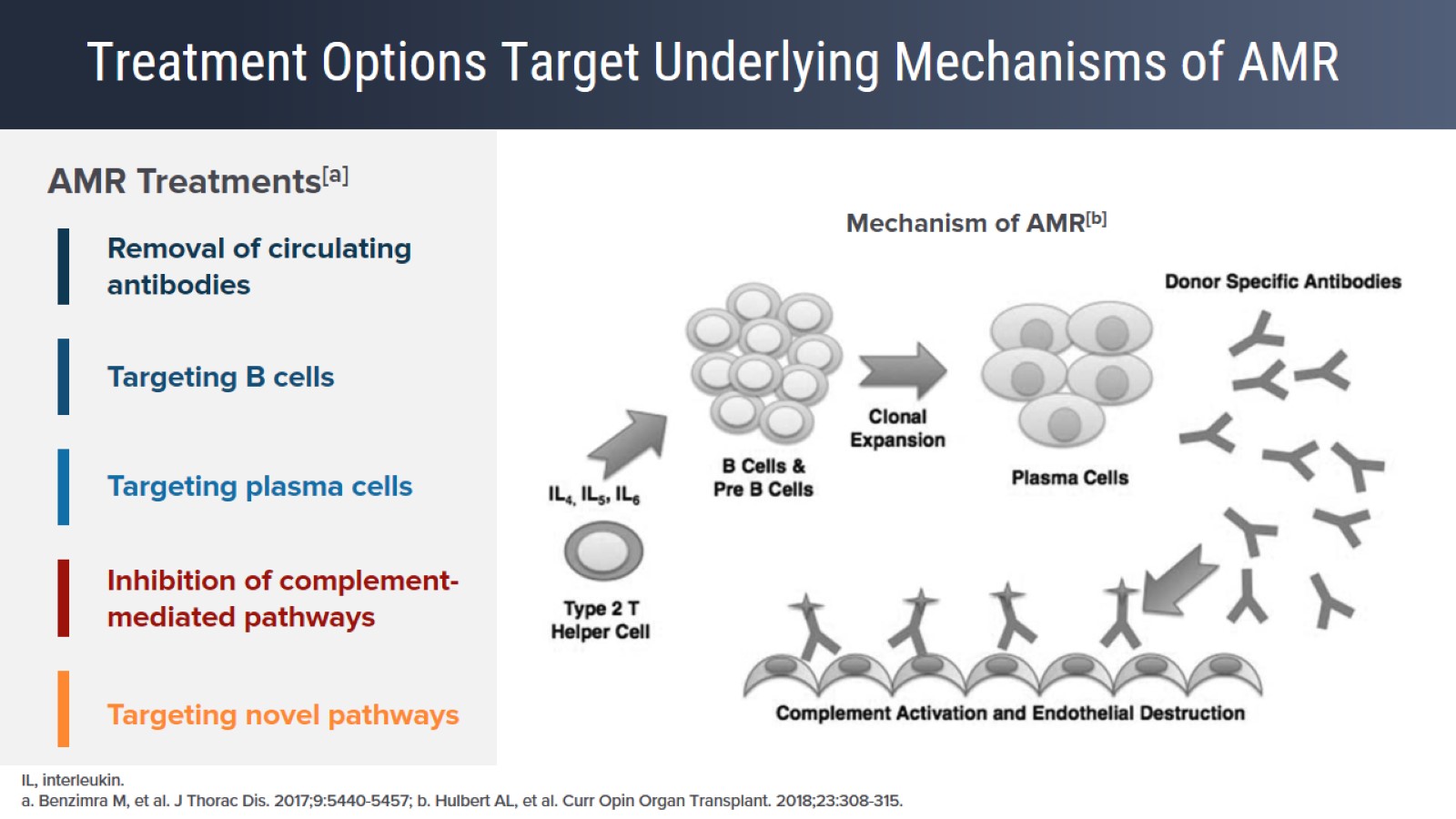 Treatment Options Target Underlying Mechanisms of AMR
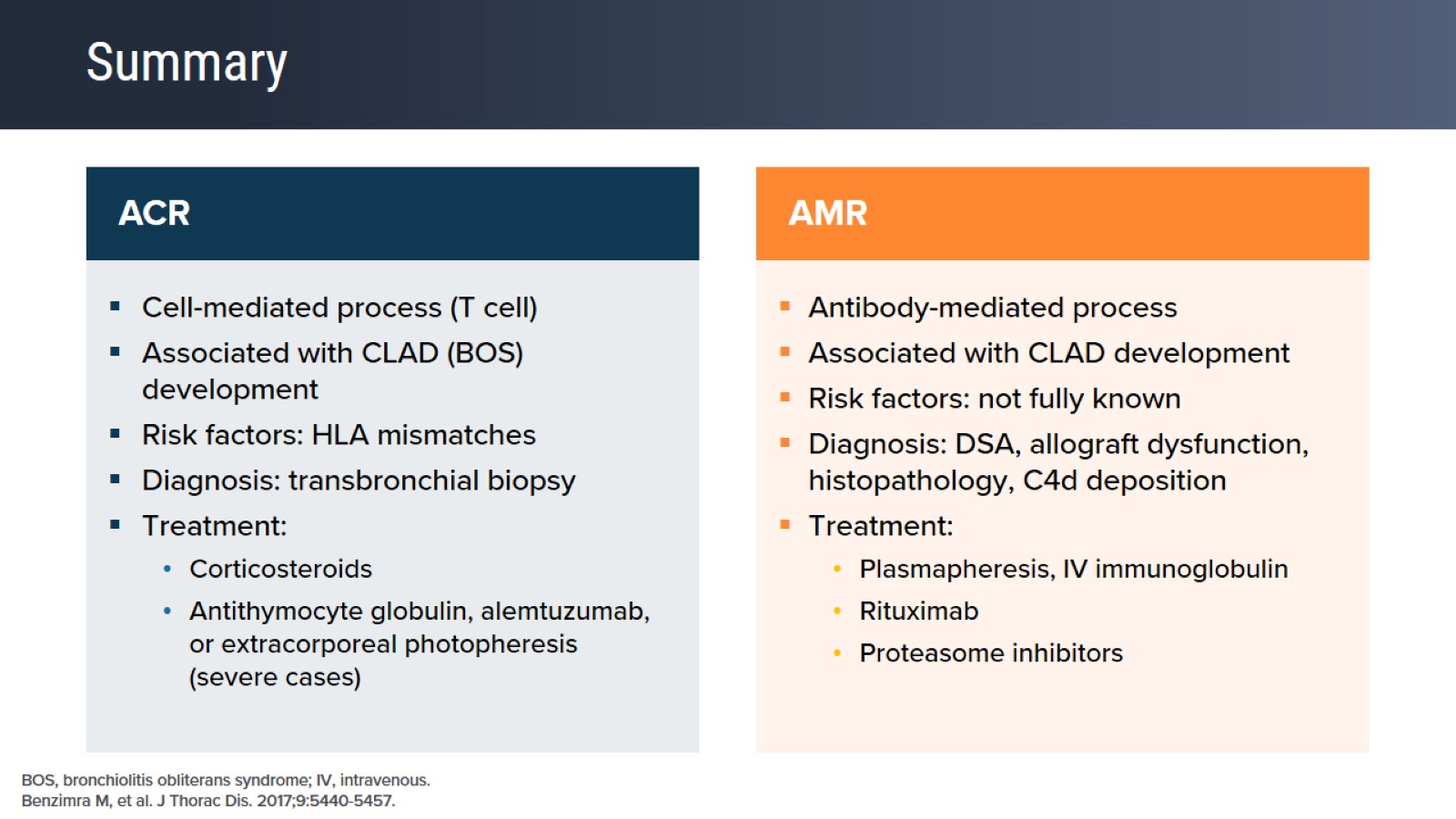 Summary
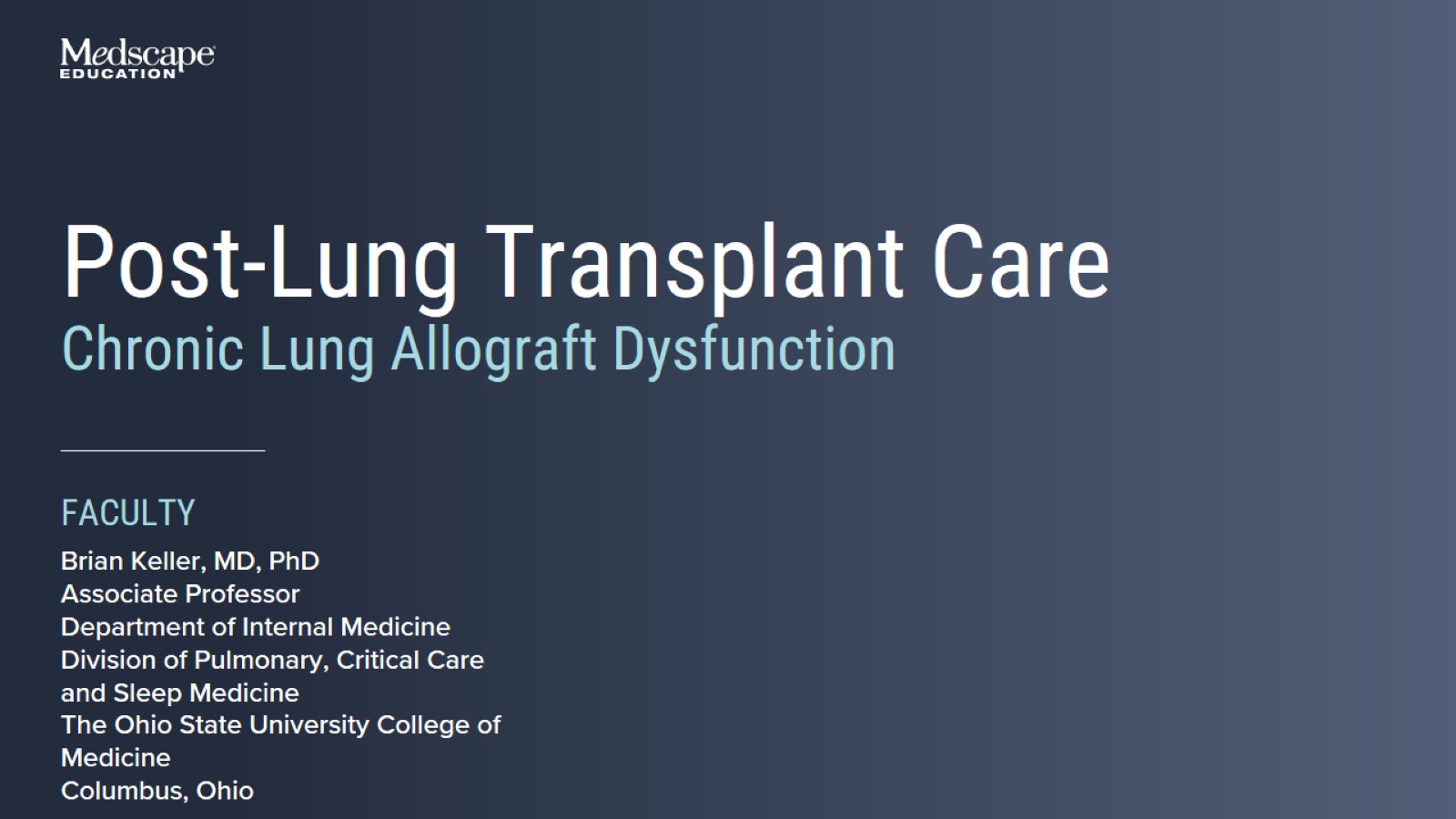 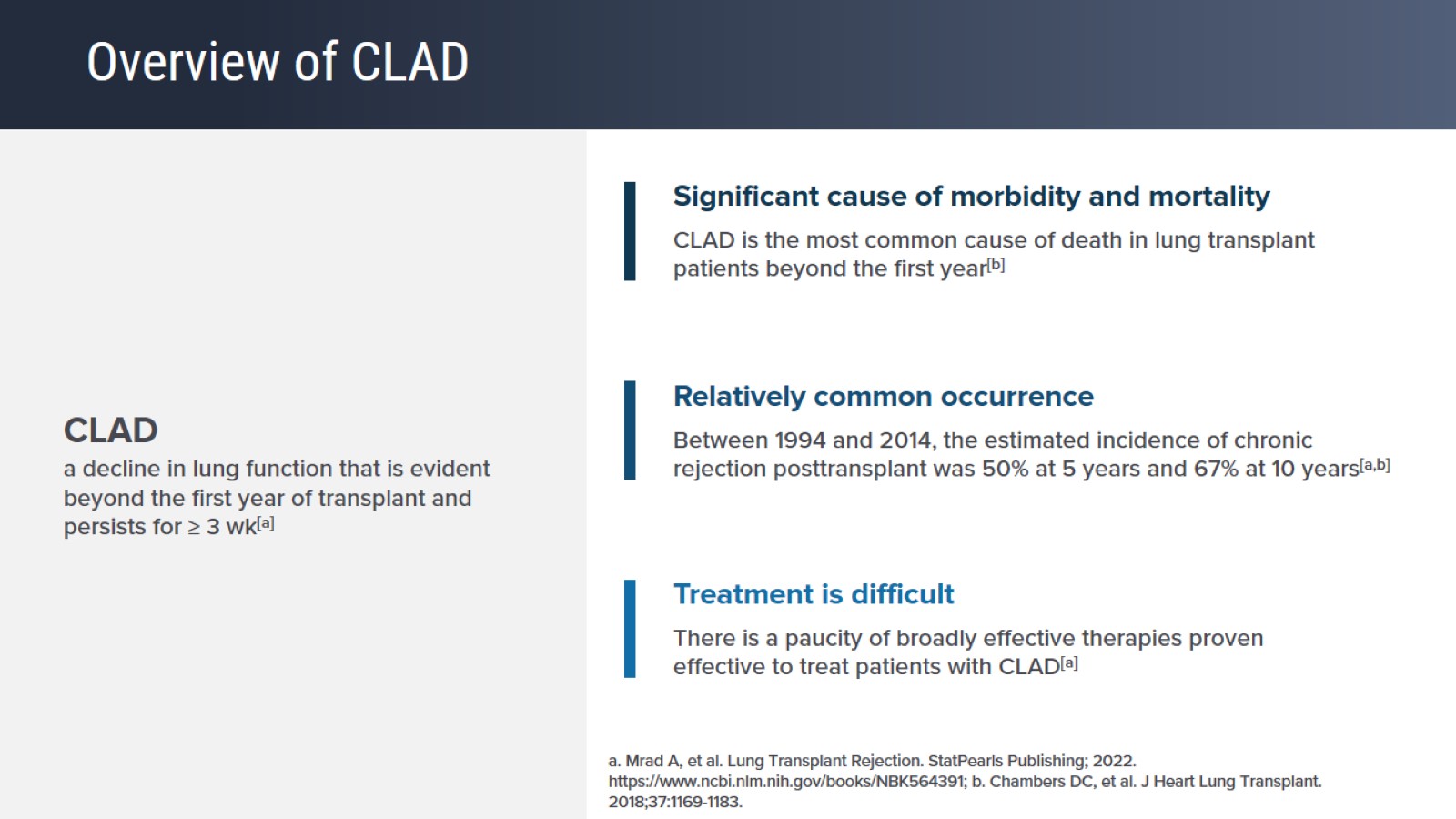 Overview of CLAD
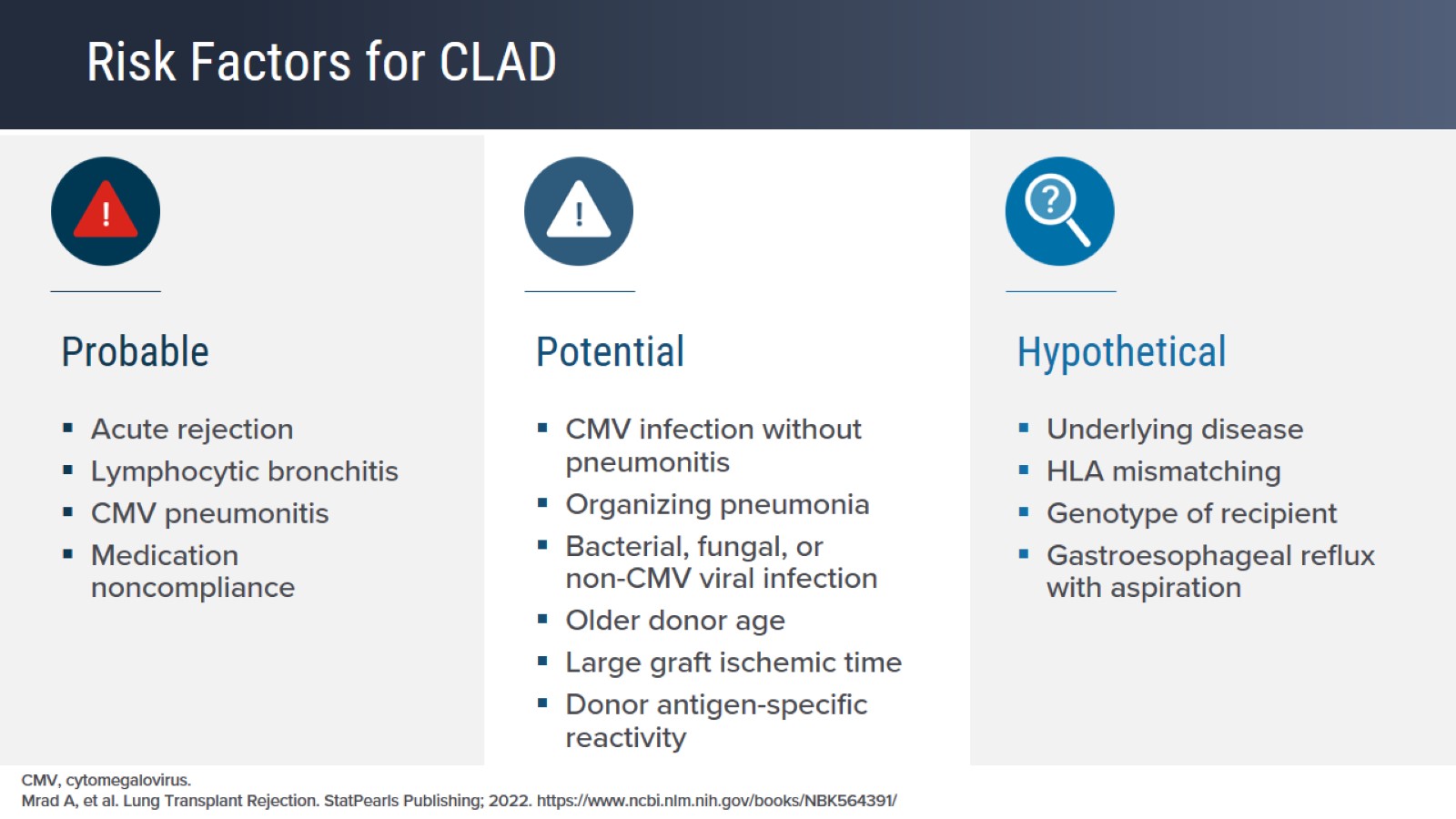 Risk Factors for CLAD
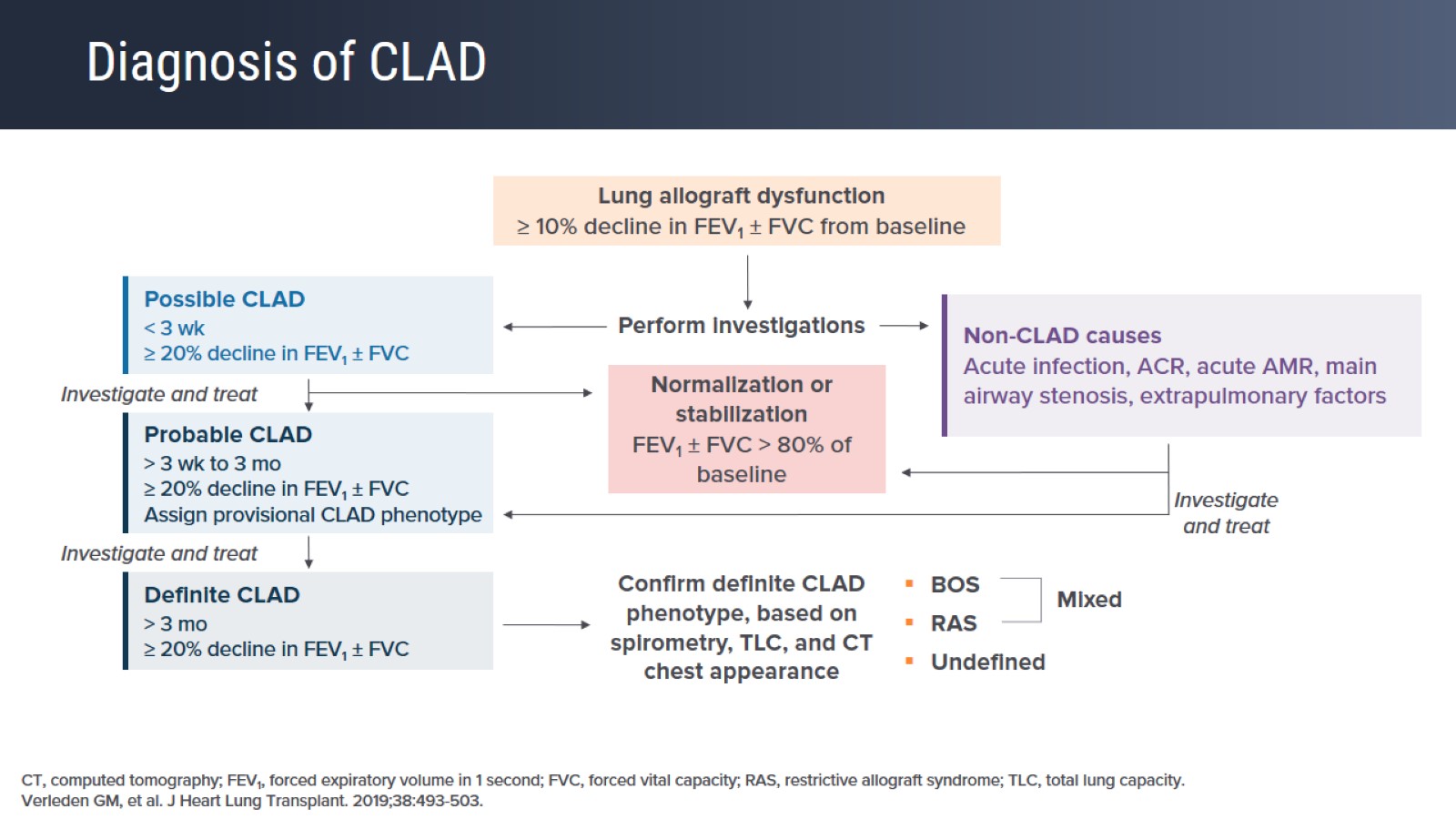 Diagnosis of CLAD
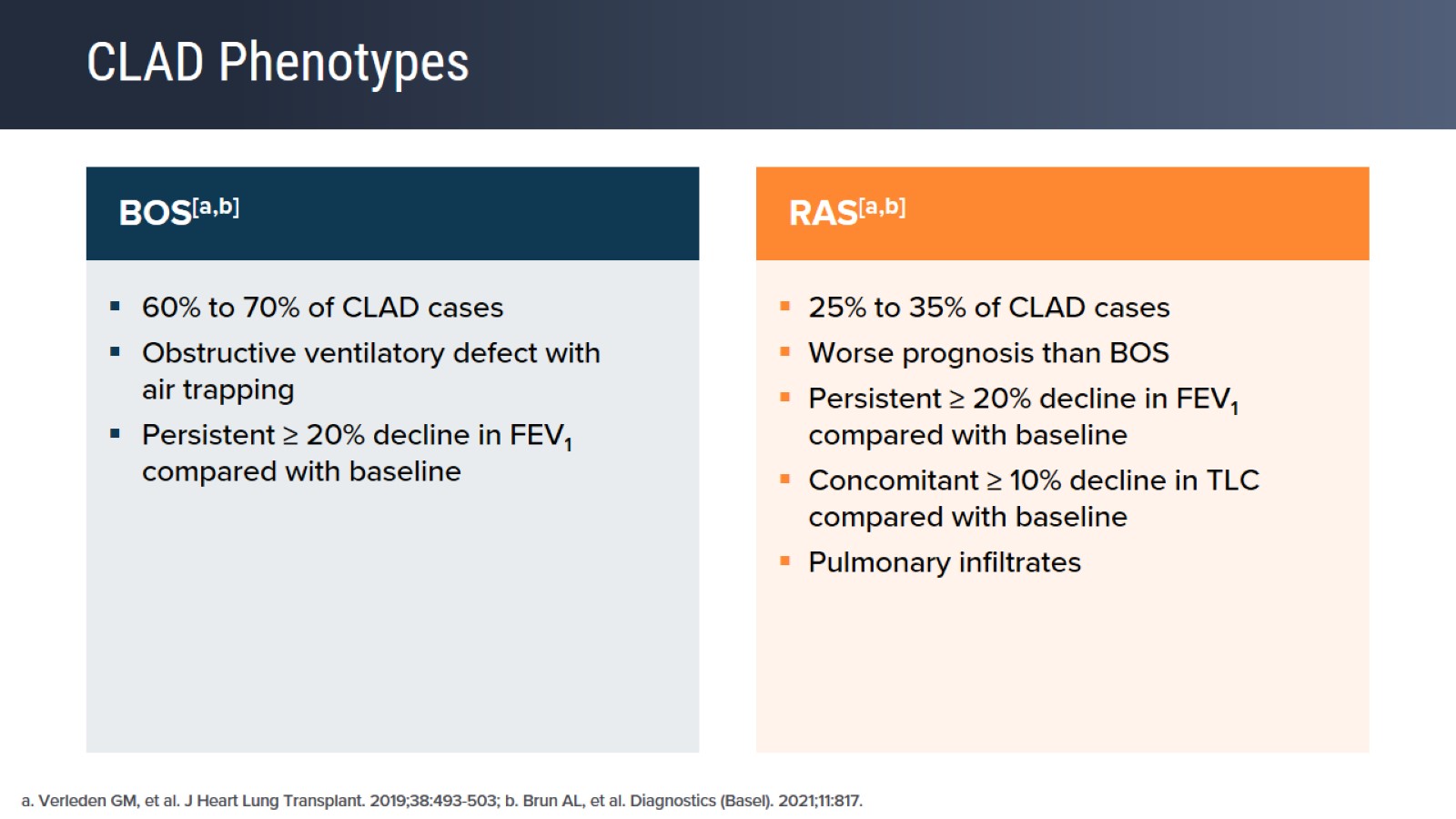 CLAD Phenotypes
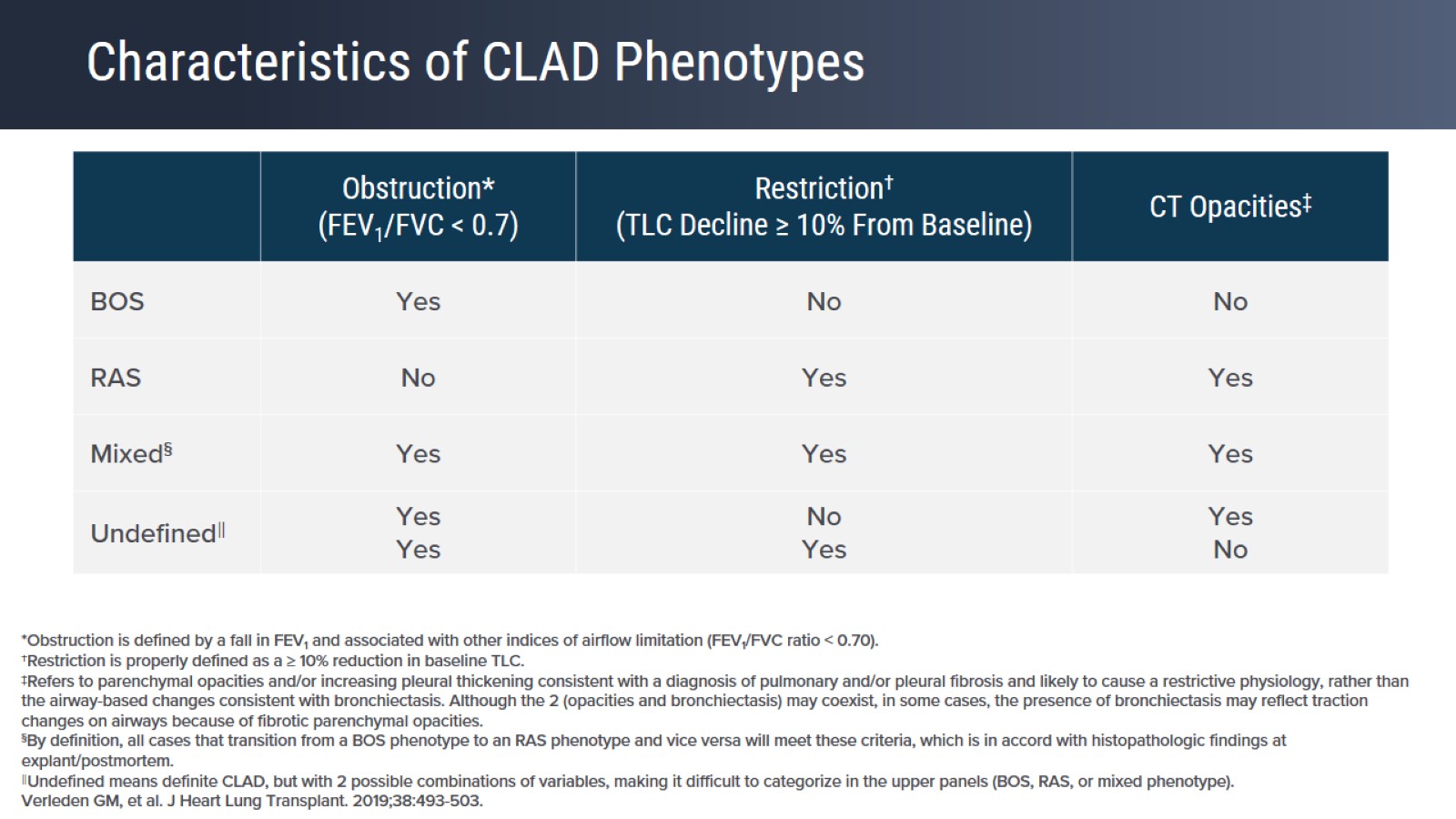 Characteristics of CLAD Phenotypes
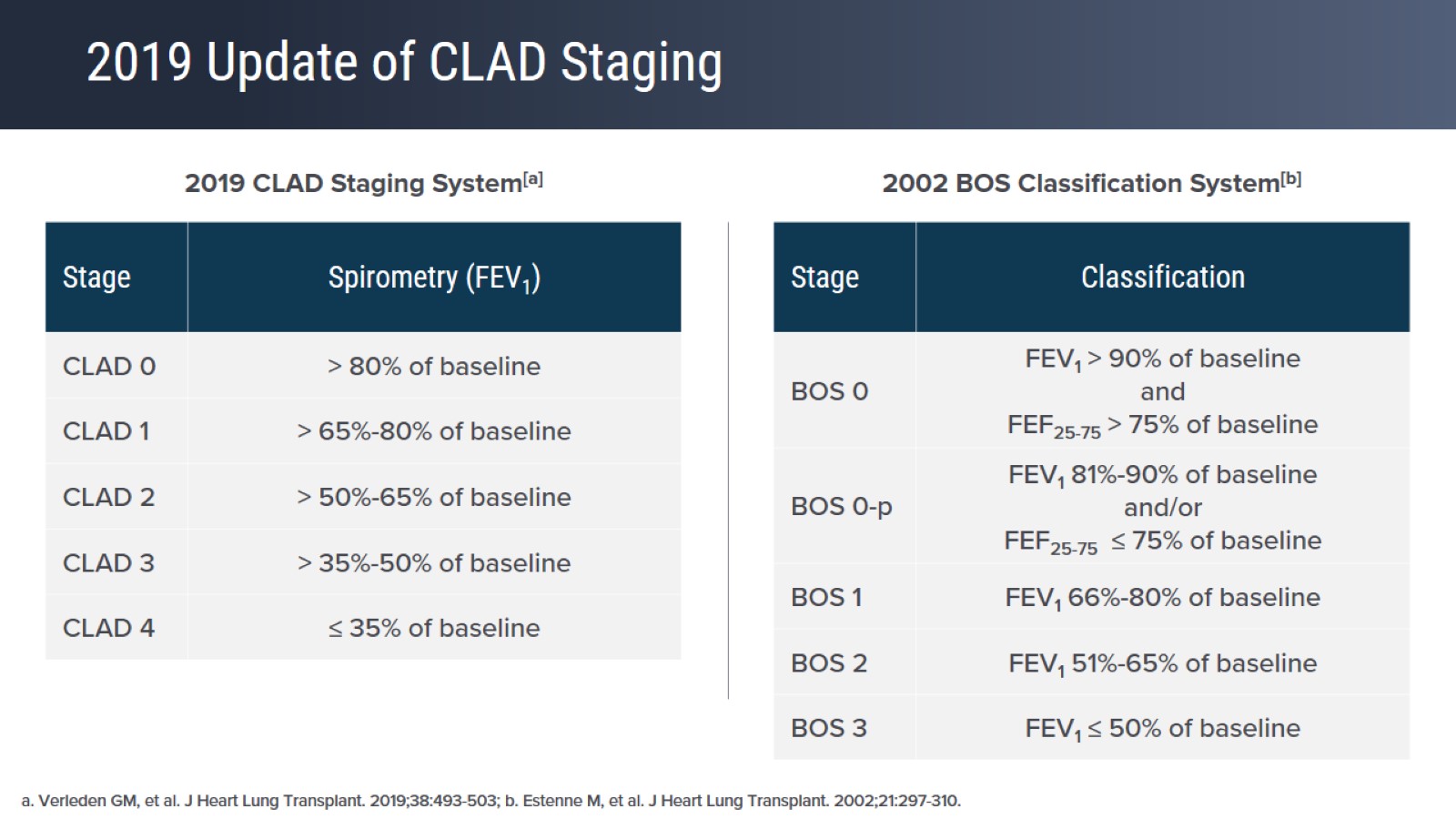 2019 Update of CLAD Staging
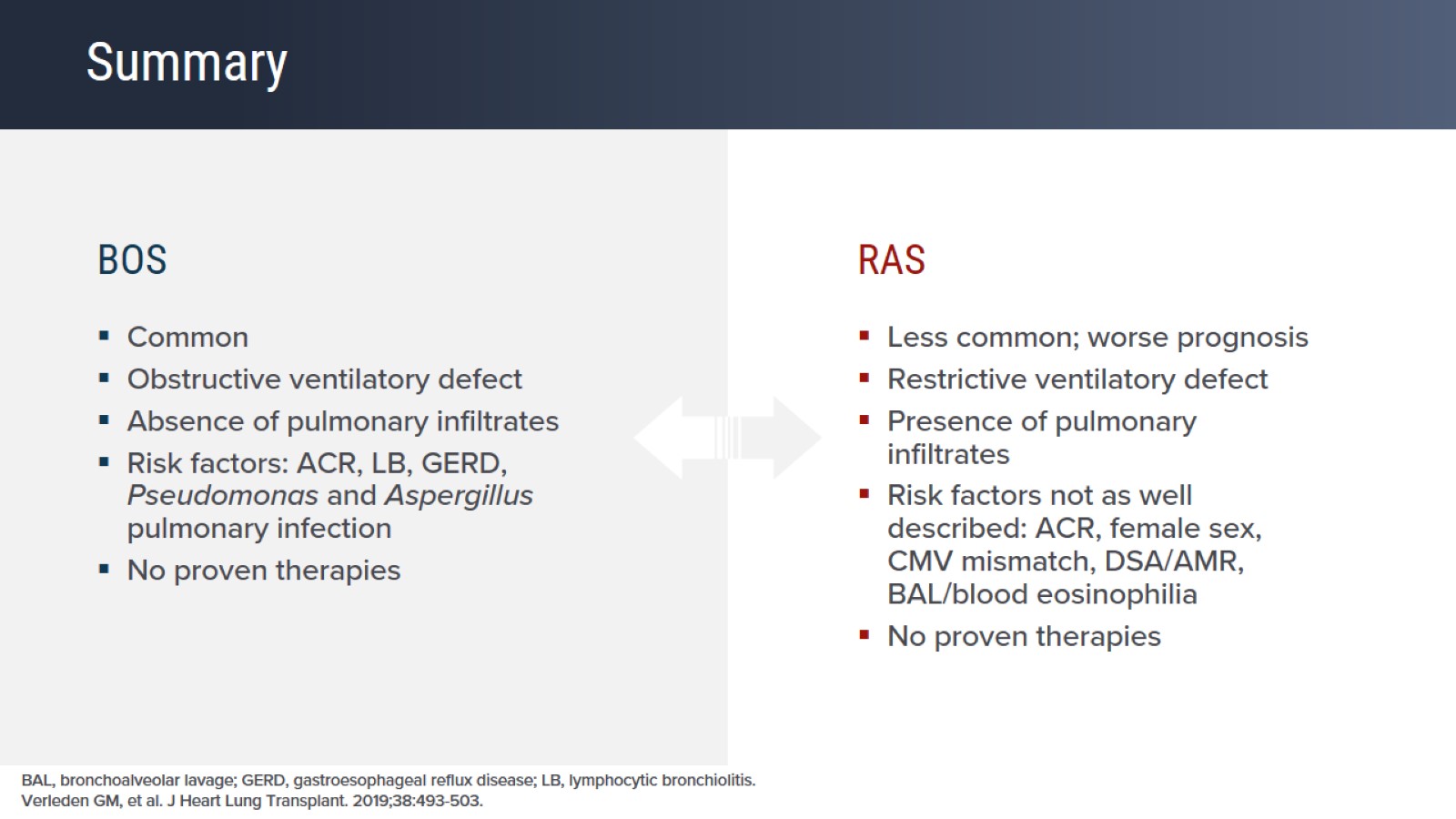 Summary
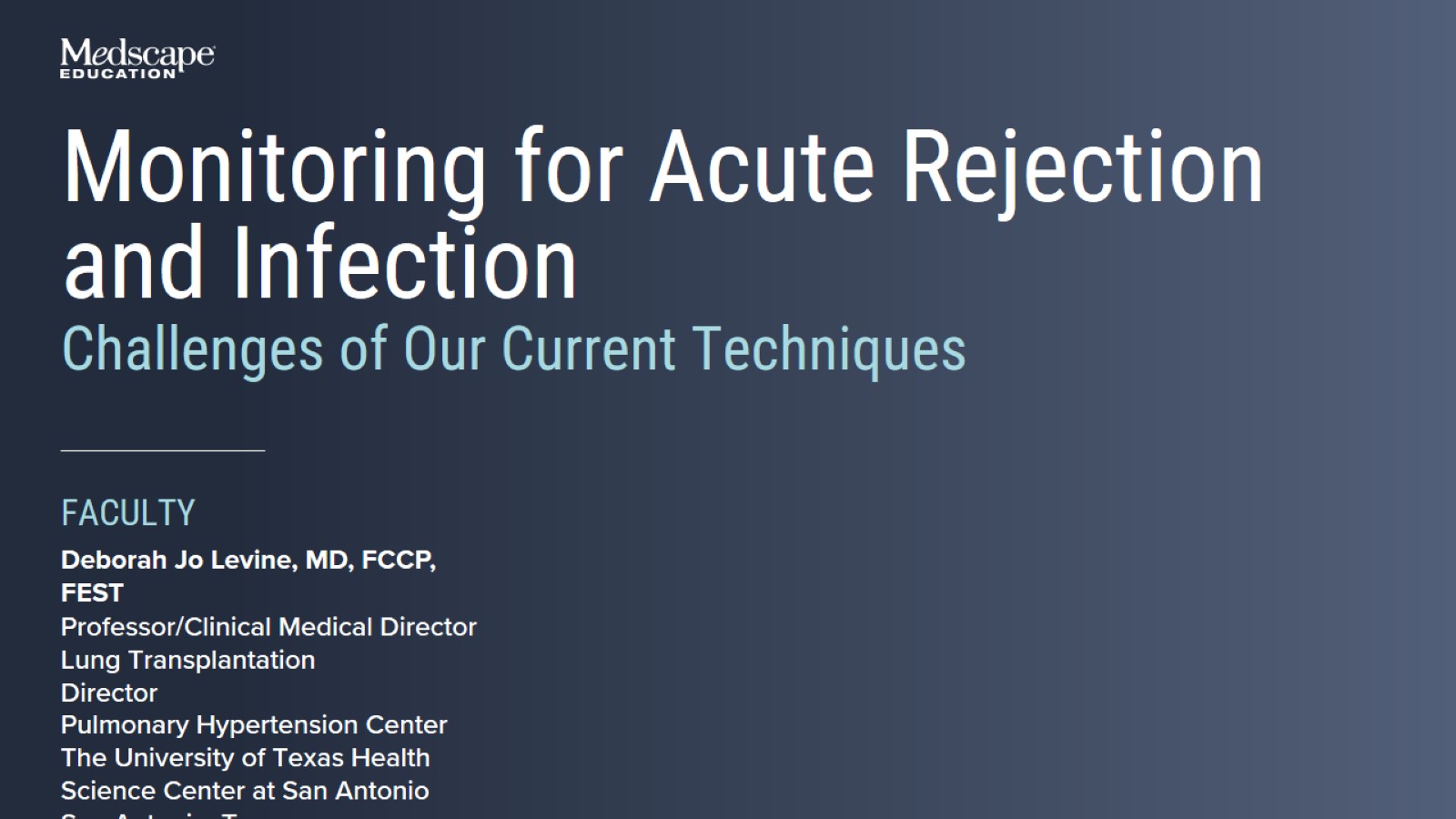 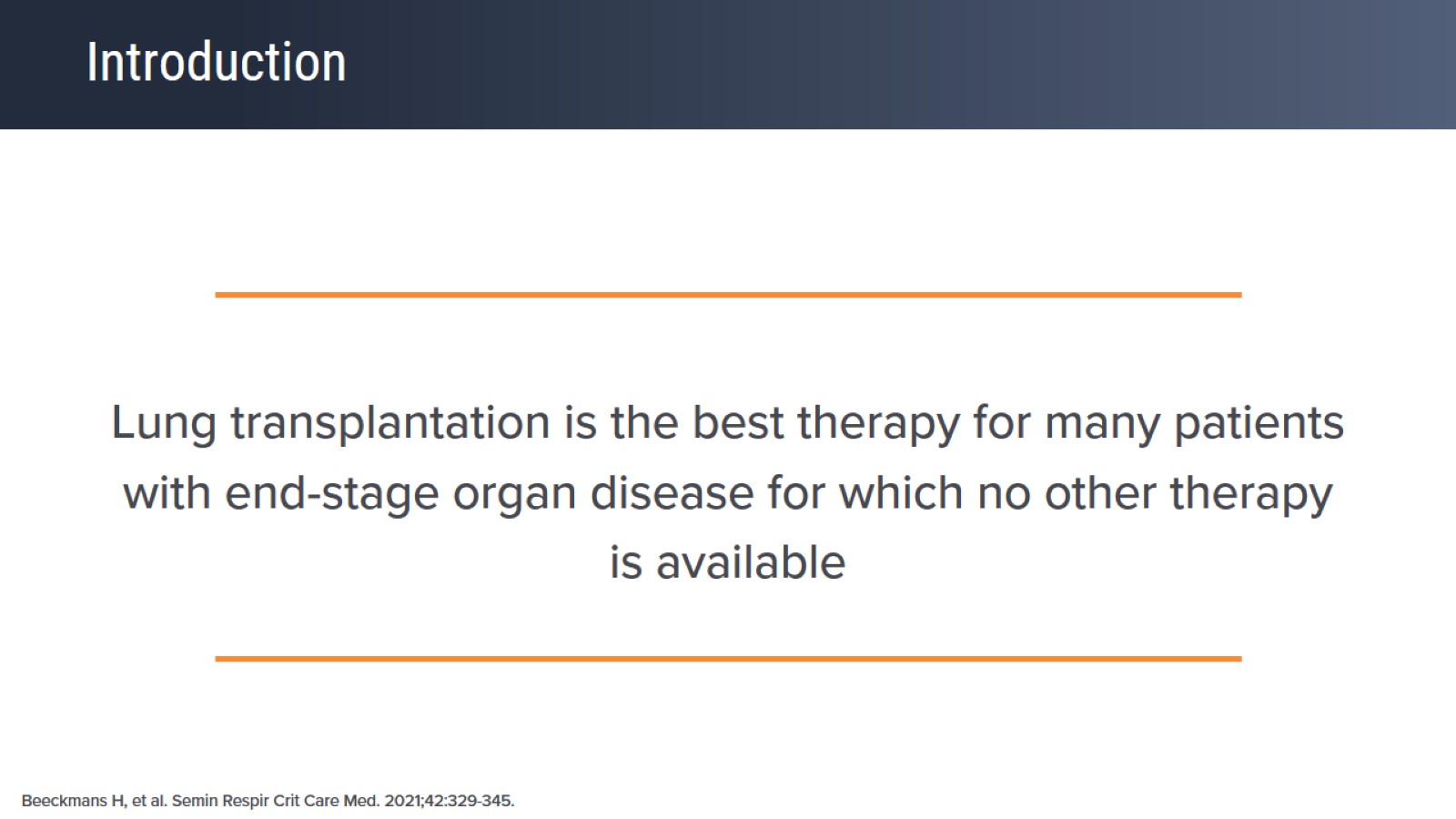 Introduction
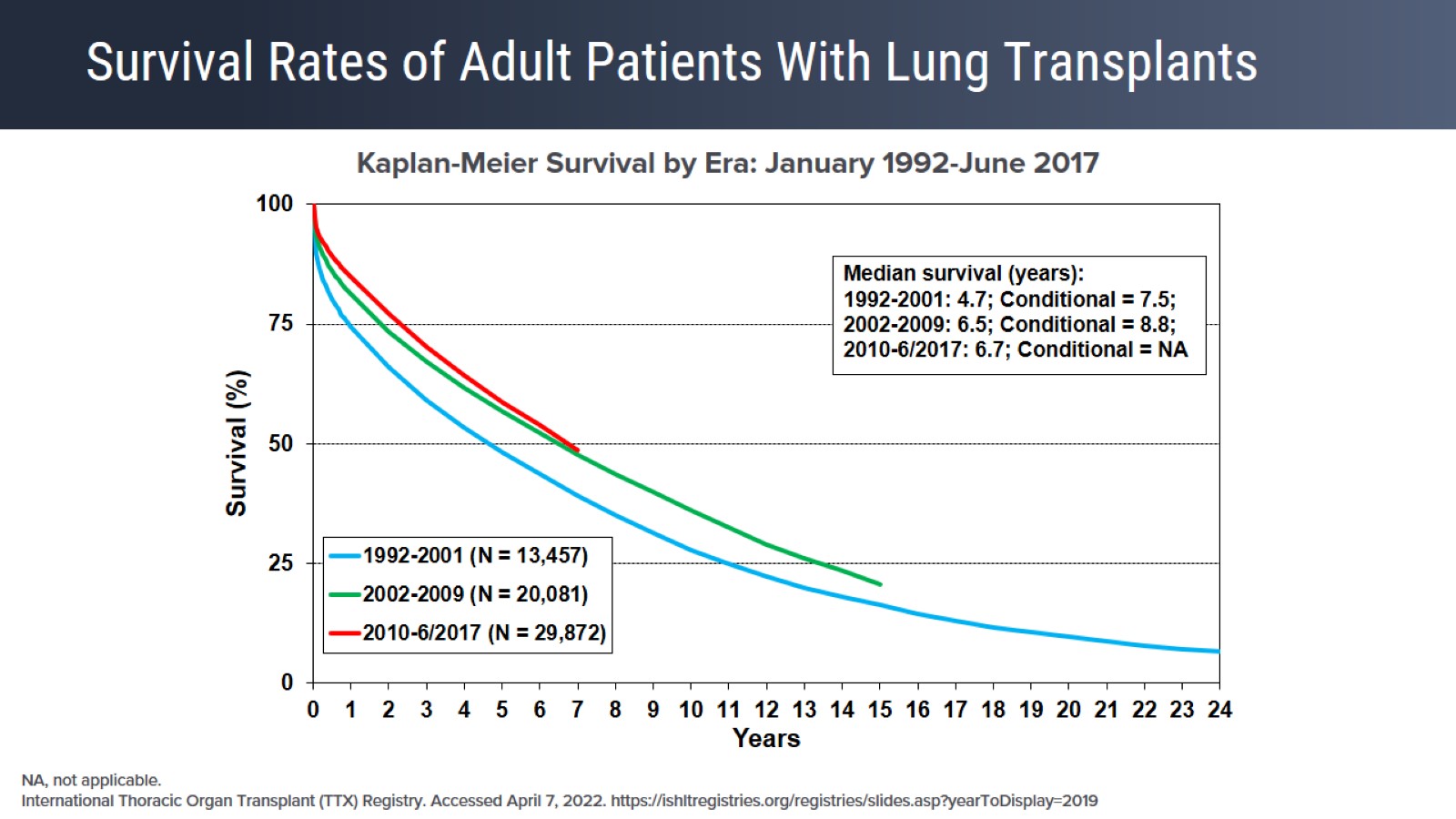 Survival Rates of Adult Patients With Lung Transplants
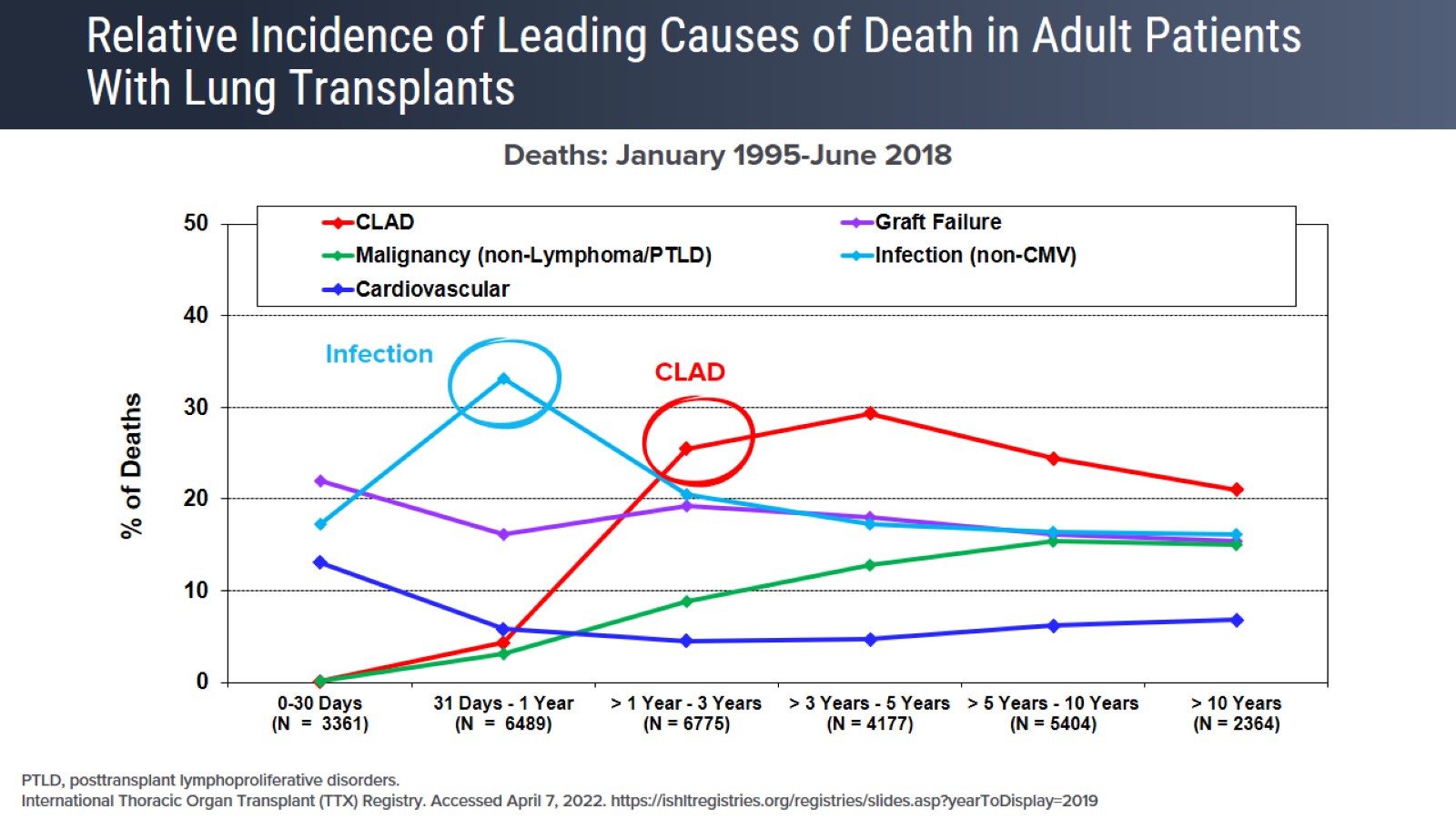 Relative Incidence of Leading Causes of Death in Adult Patients With Lung Transplants
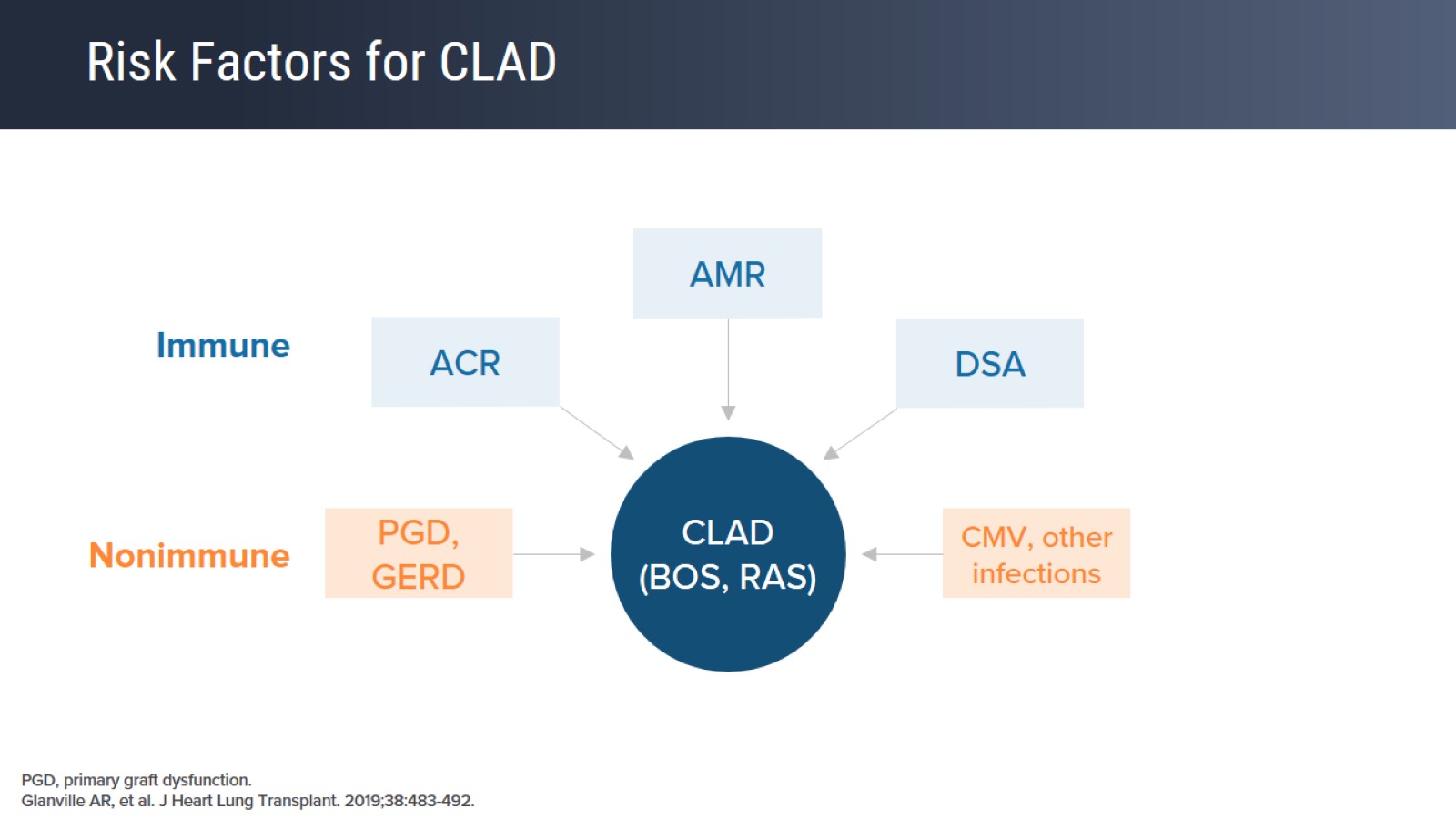 Risk Factors for CLAD
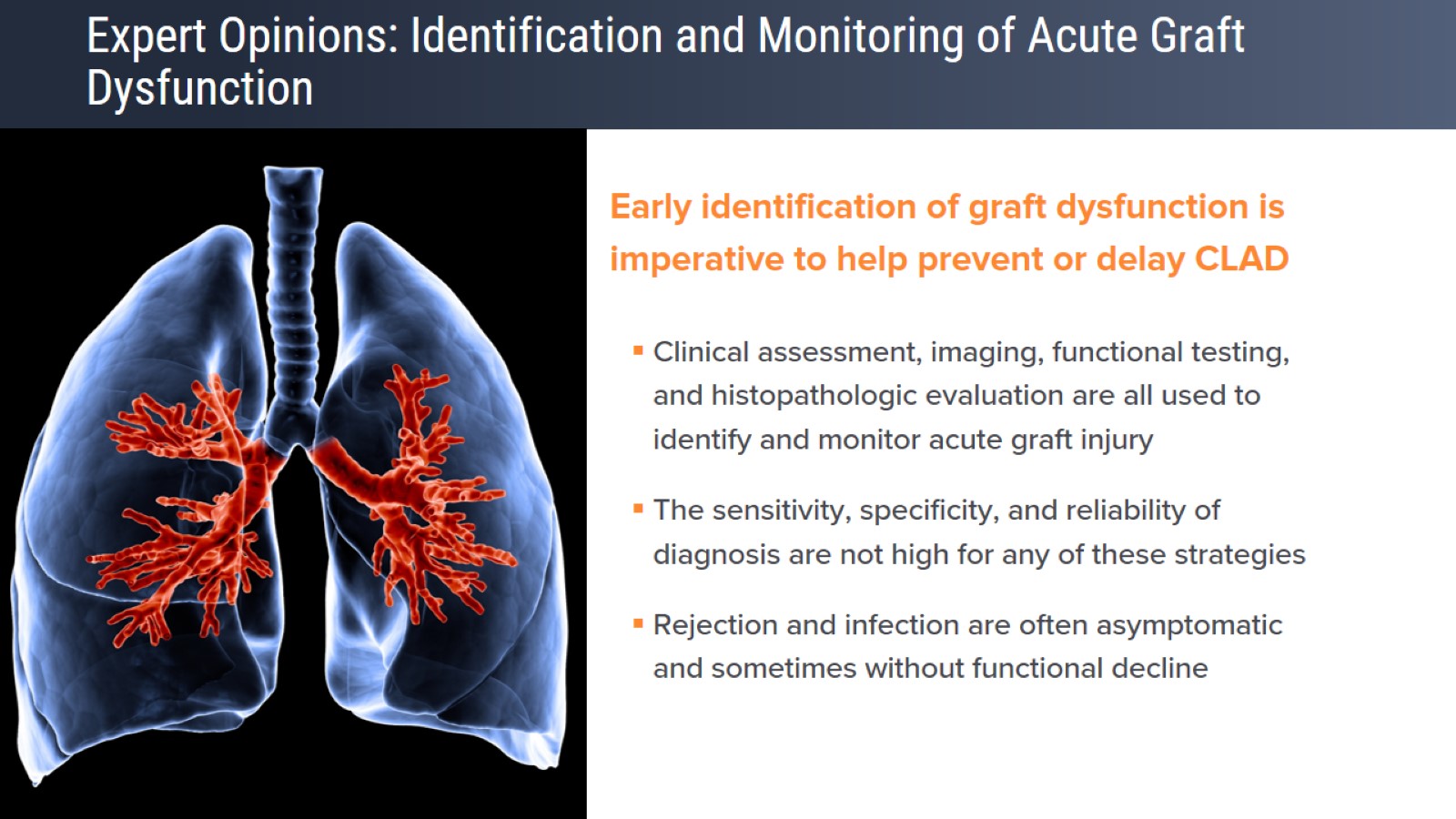 Expert Opinions: Identification and Monitoring of Acute Graft Dysfunction
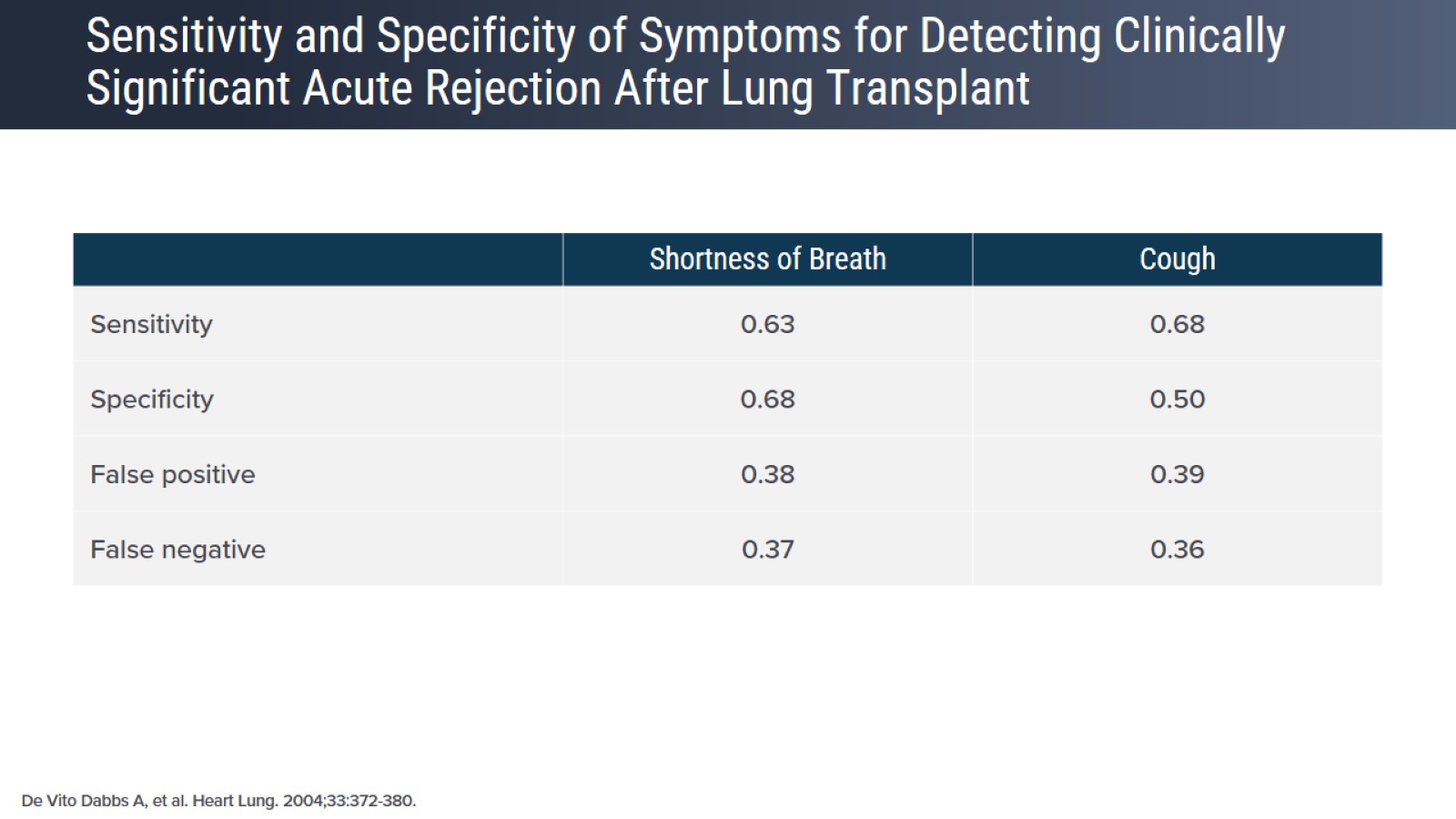 Sensitivity and Specificity of Symptoms for Detecting Clinically Significant Acute Rejection After Lung Transplant
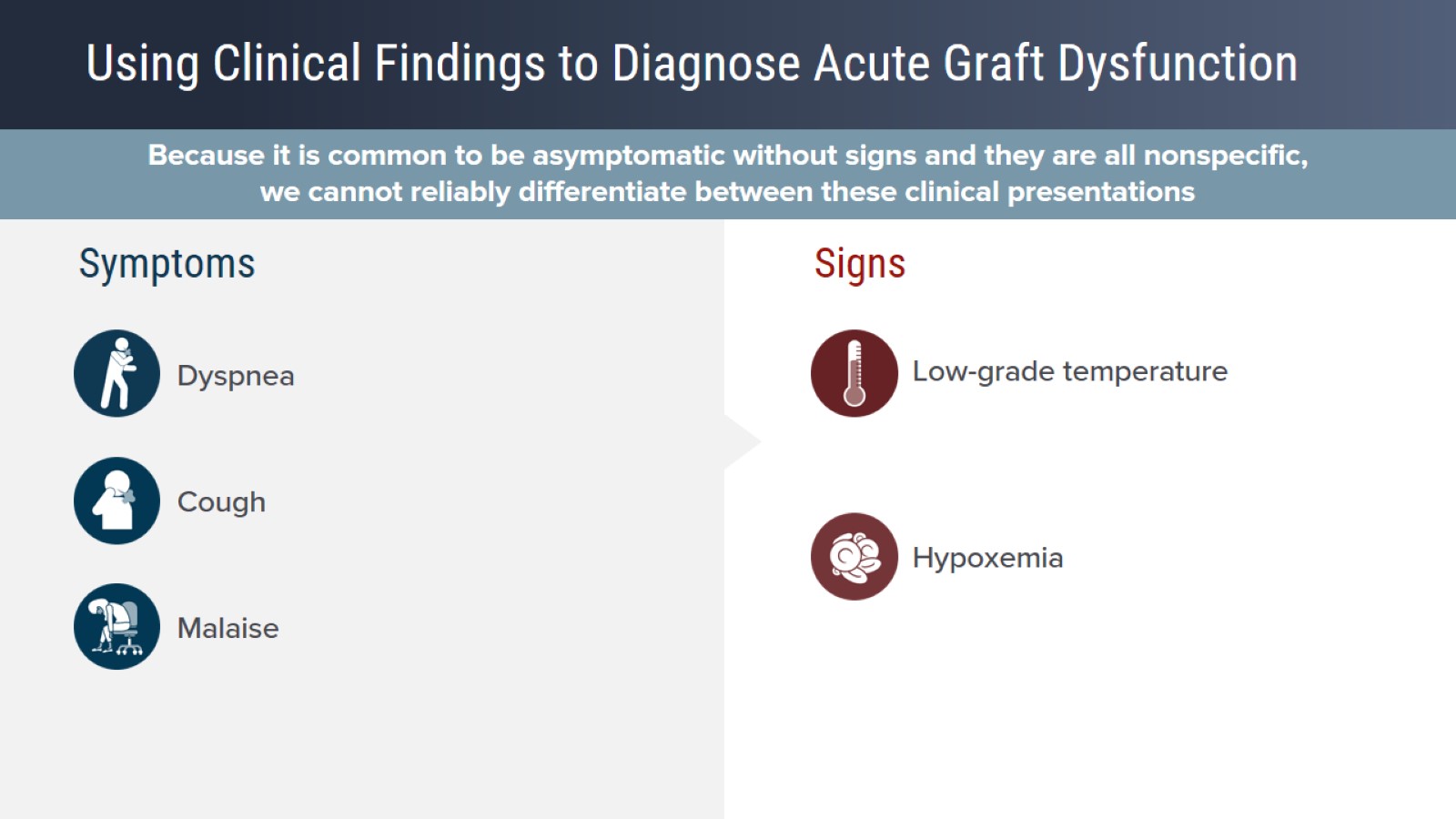 Using Clinical Findings to Diagnose Acute Graft Dysfunction
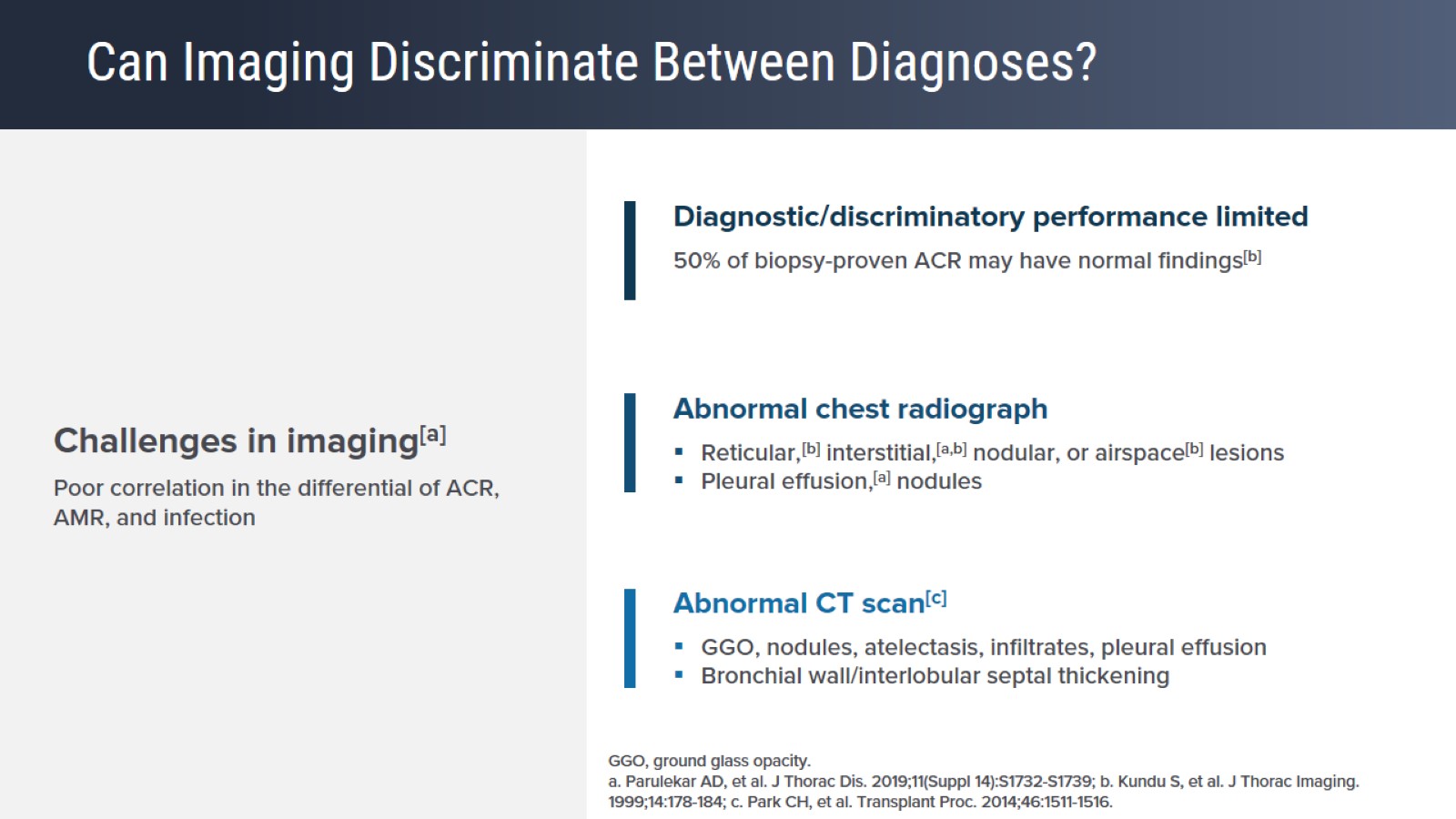 Can Imaging Discriminate Between Diagnoses?
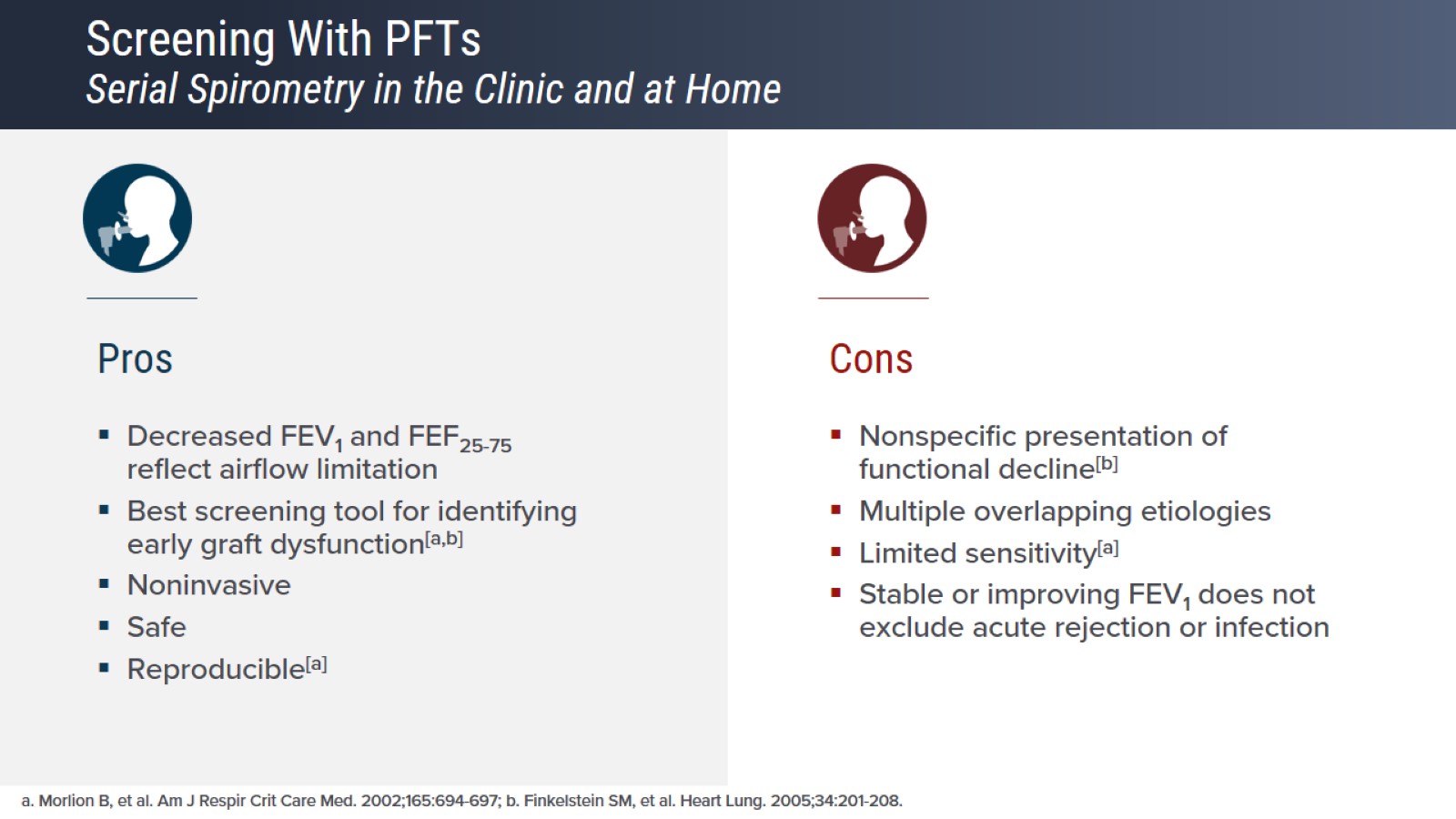 Screening With PFTsSerial Spirometry in the Clinic and at Home
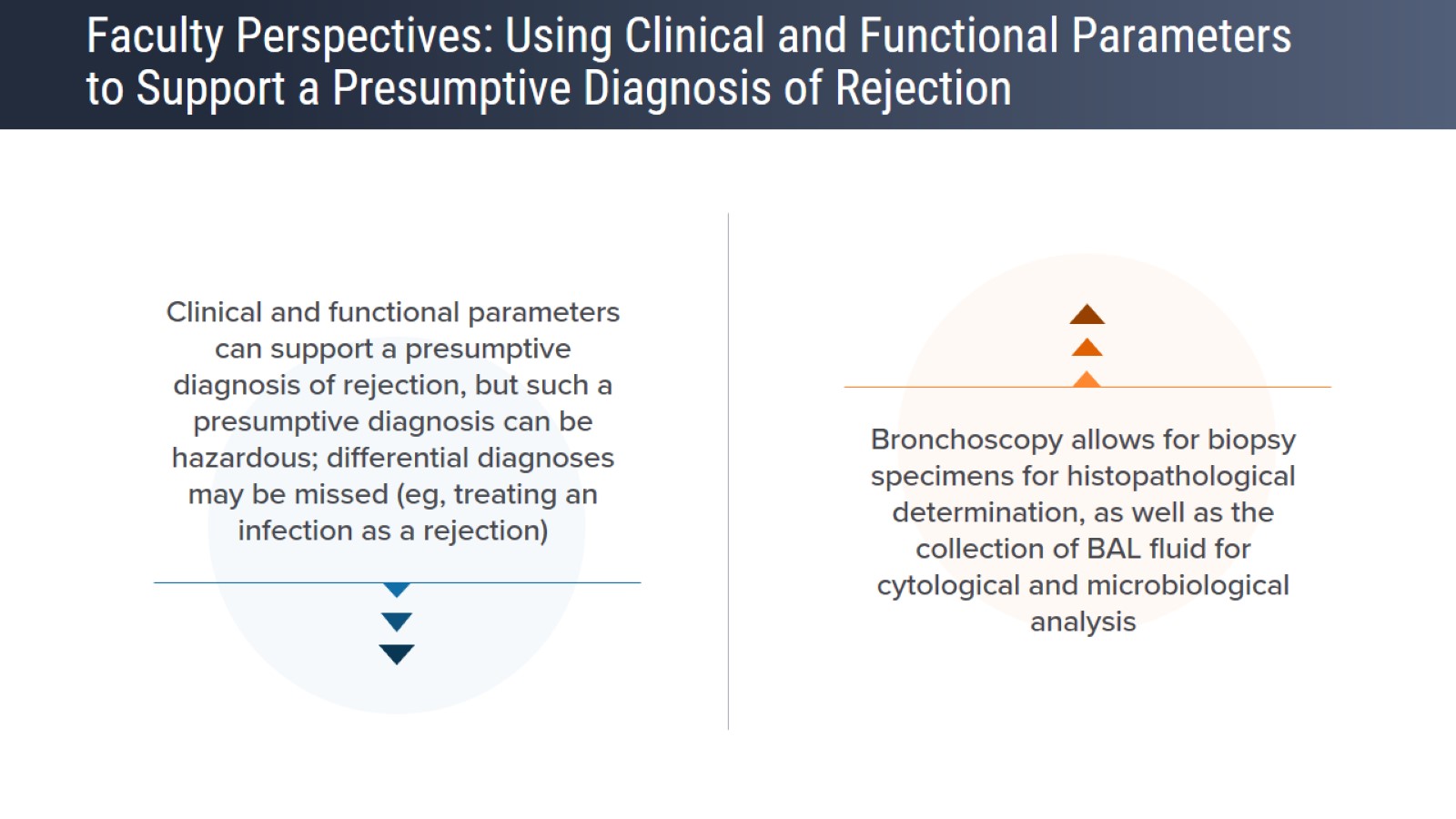 Faculty Perspectives: Using Clinical and Functional Parameters to Support a Presumptive Diagnosis of Rejection
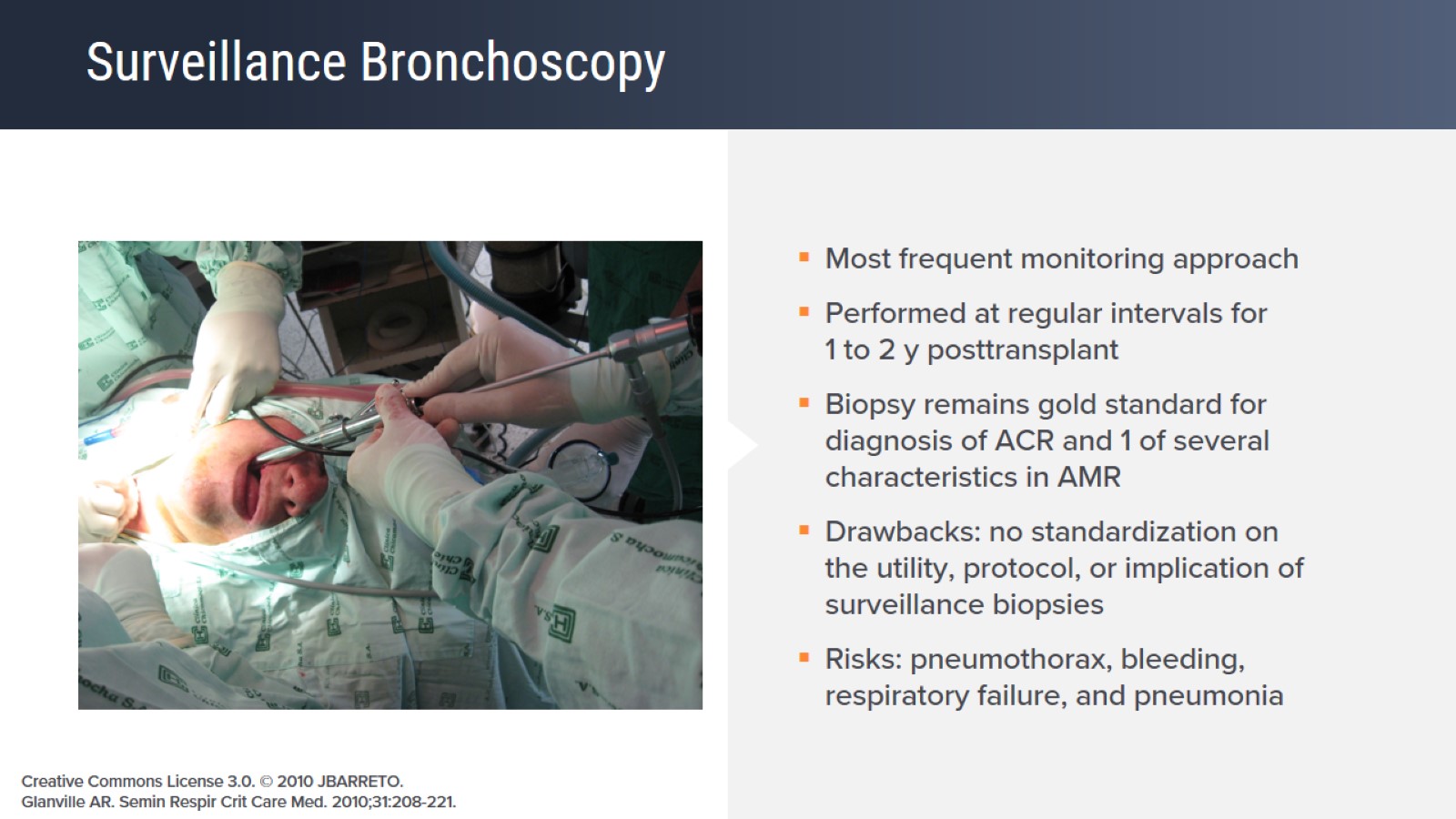 Surveillance Bronchoscopy
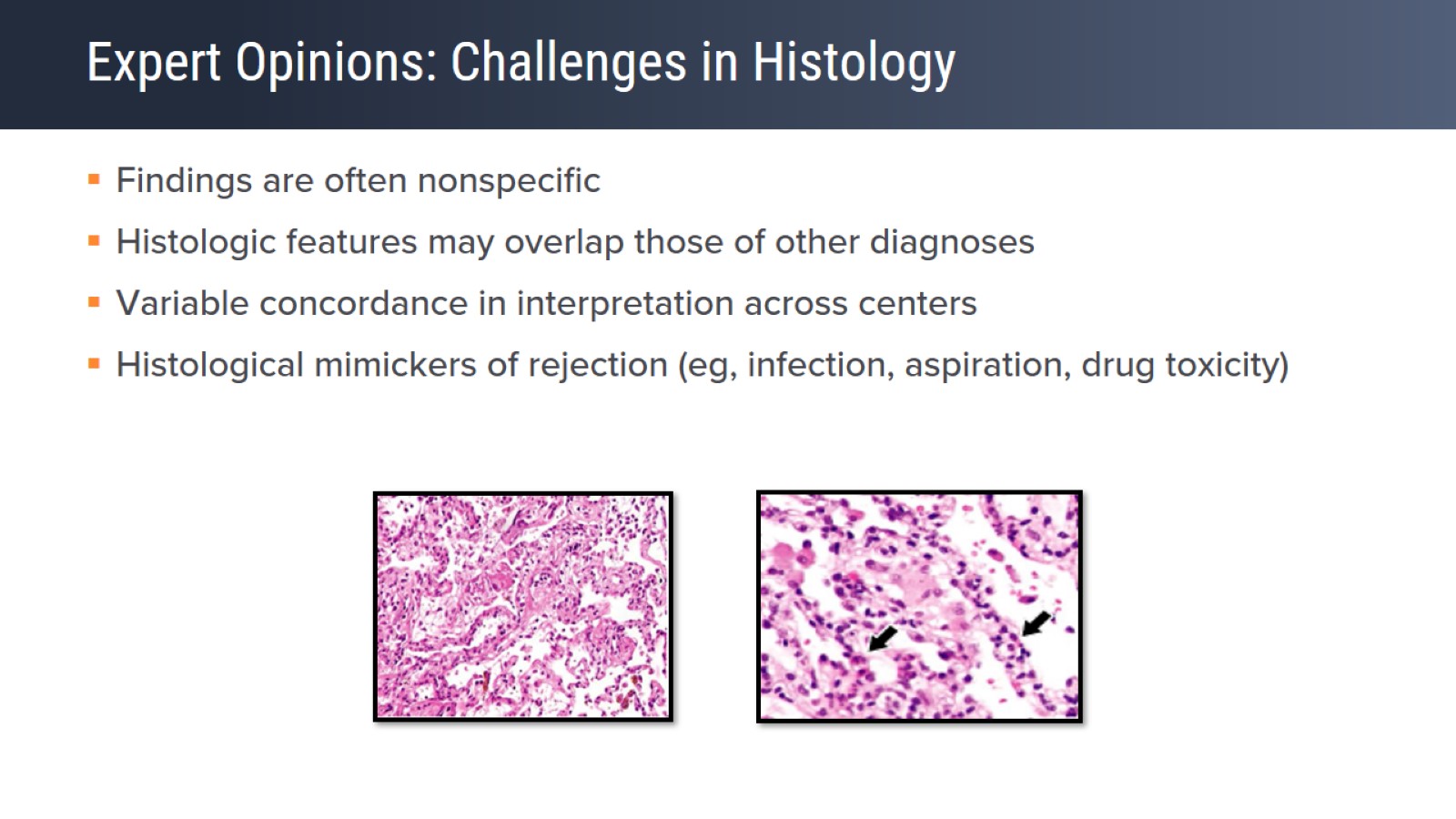 Expert Opinions: Challenges in Histology
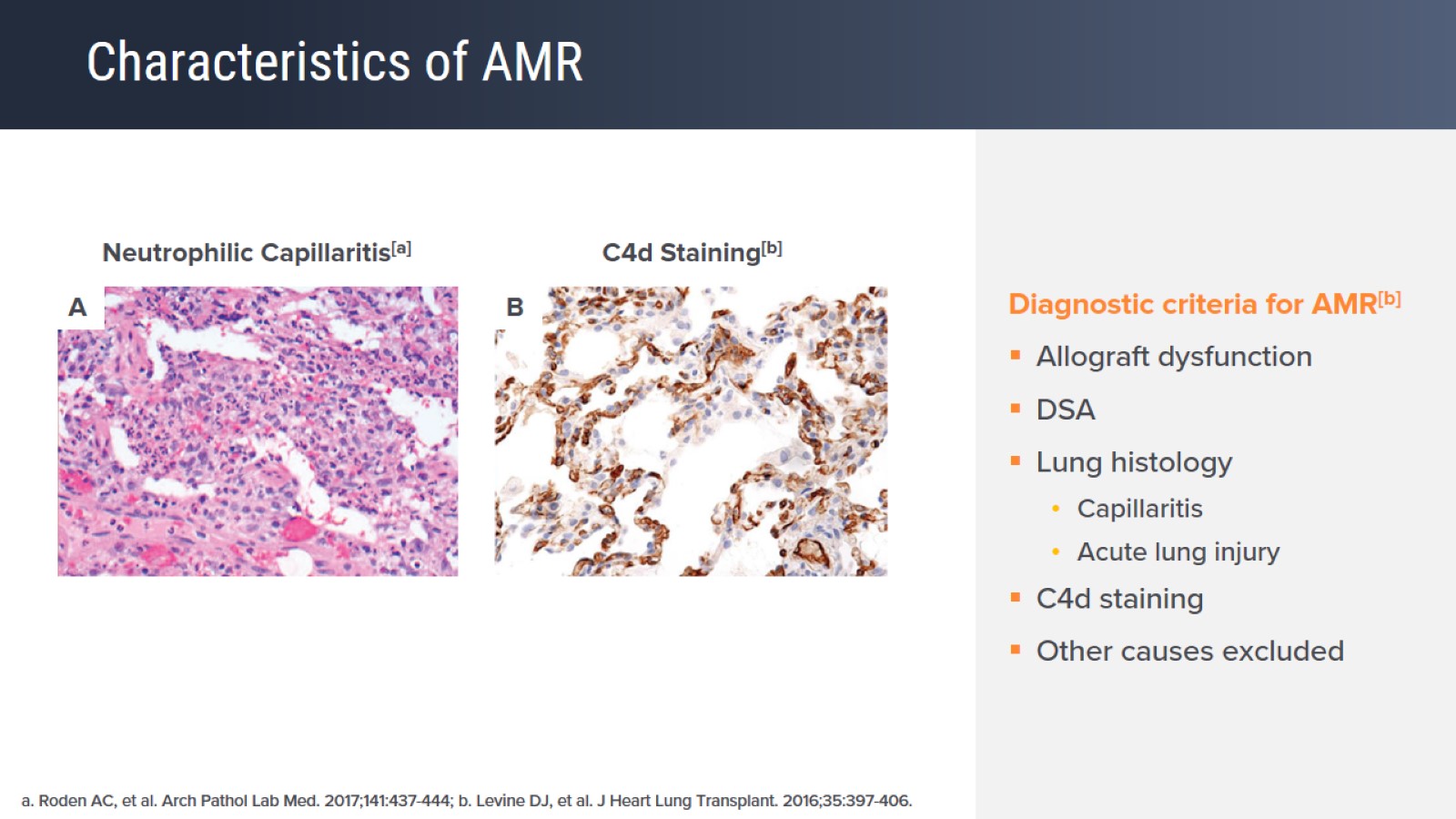 Characteristics of AMR
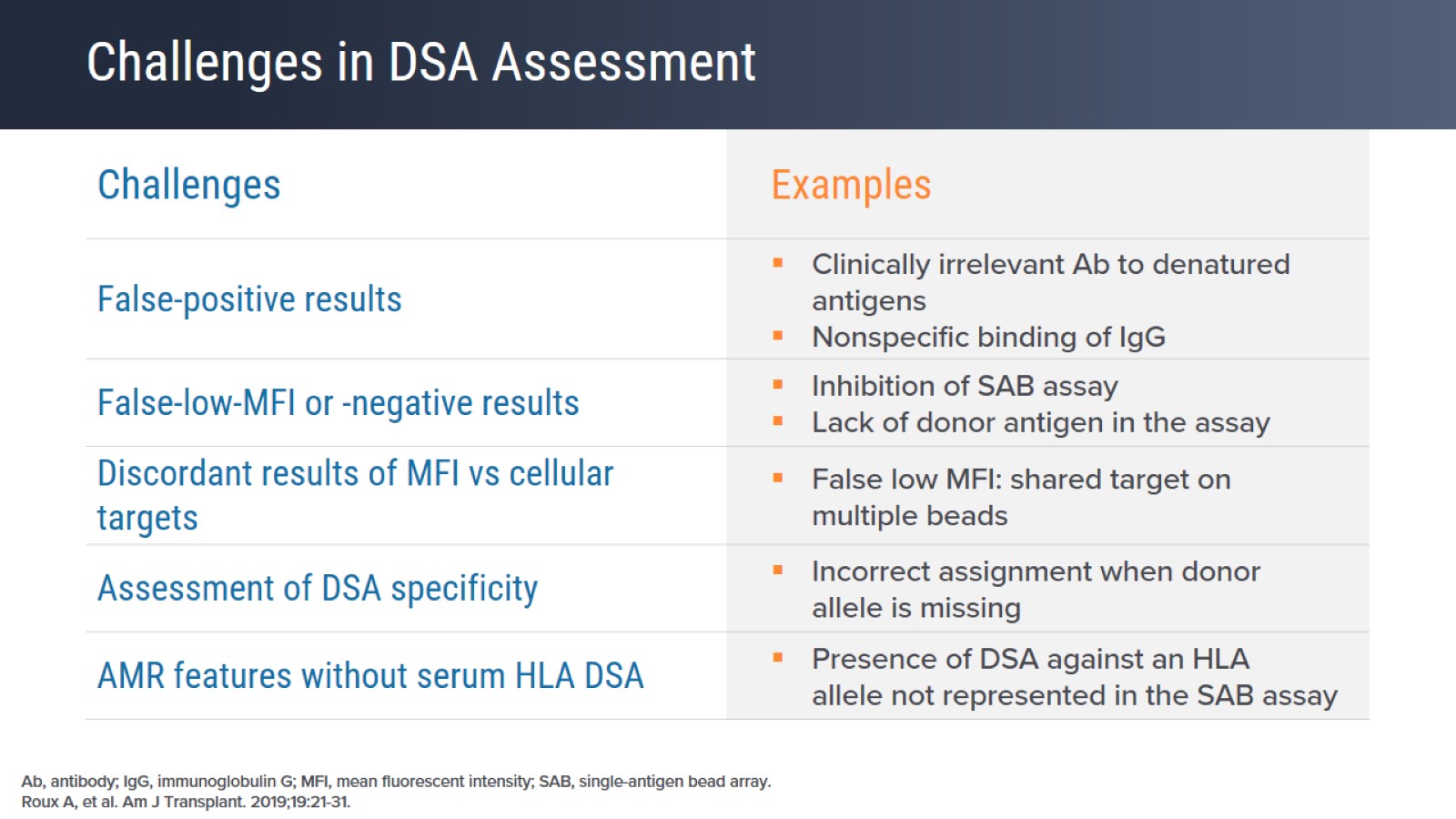 Challenges in DSA Assessment
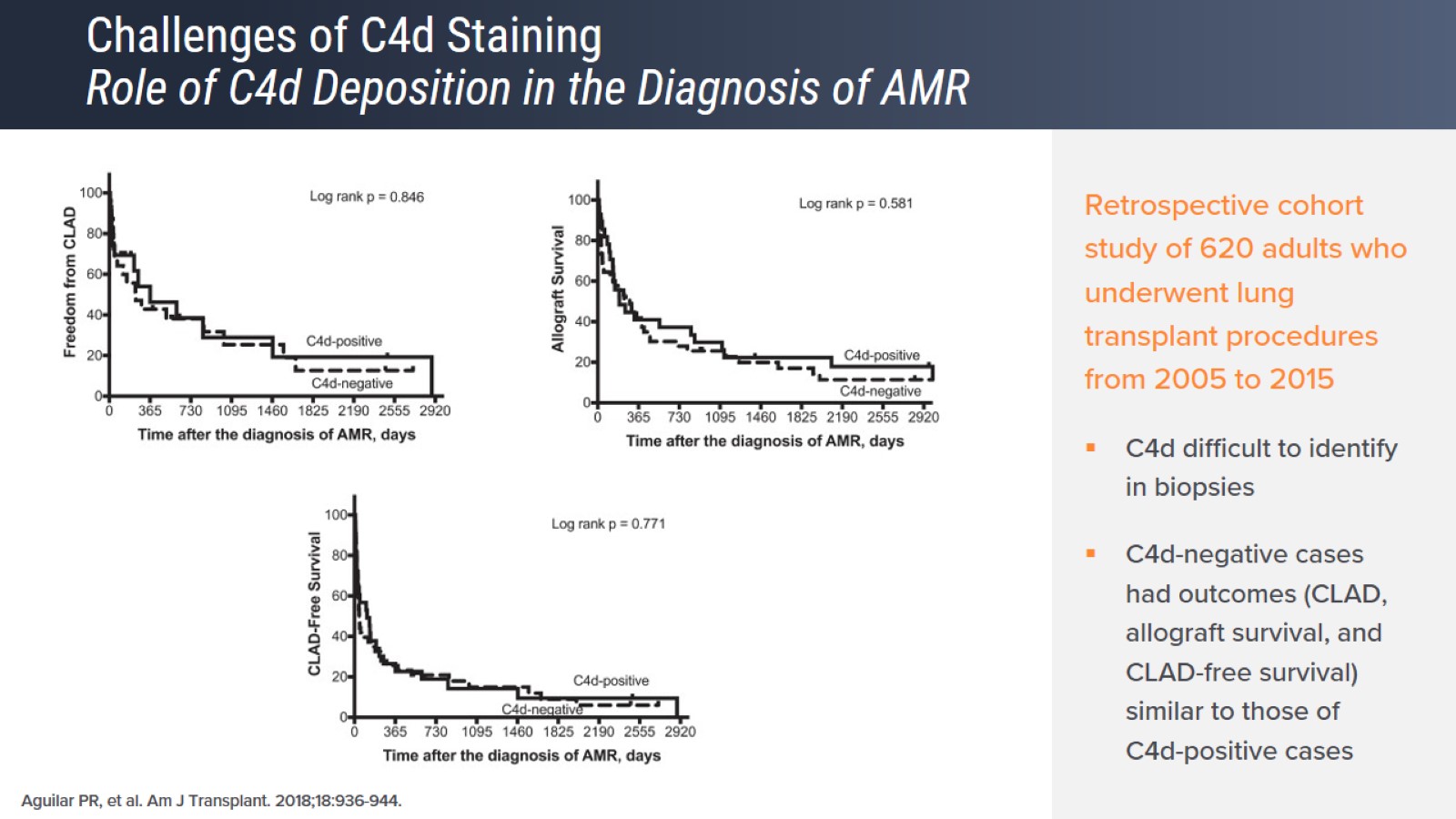 Challenges of C4d StainingRole of C4d Deposition in the Diagnosis of AMR
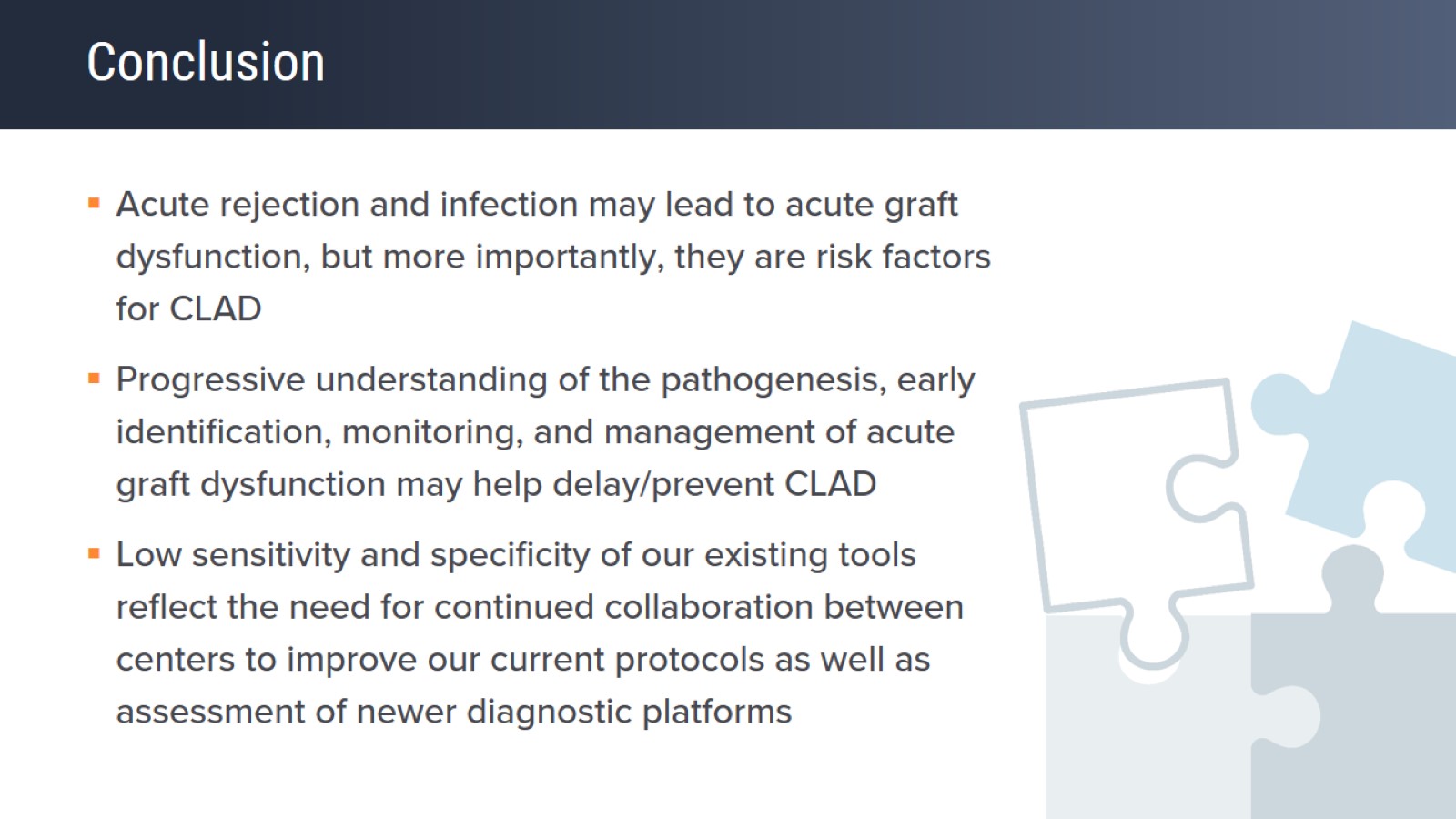 Conclusion
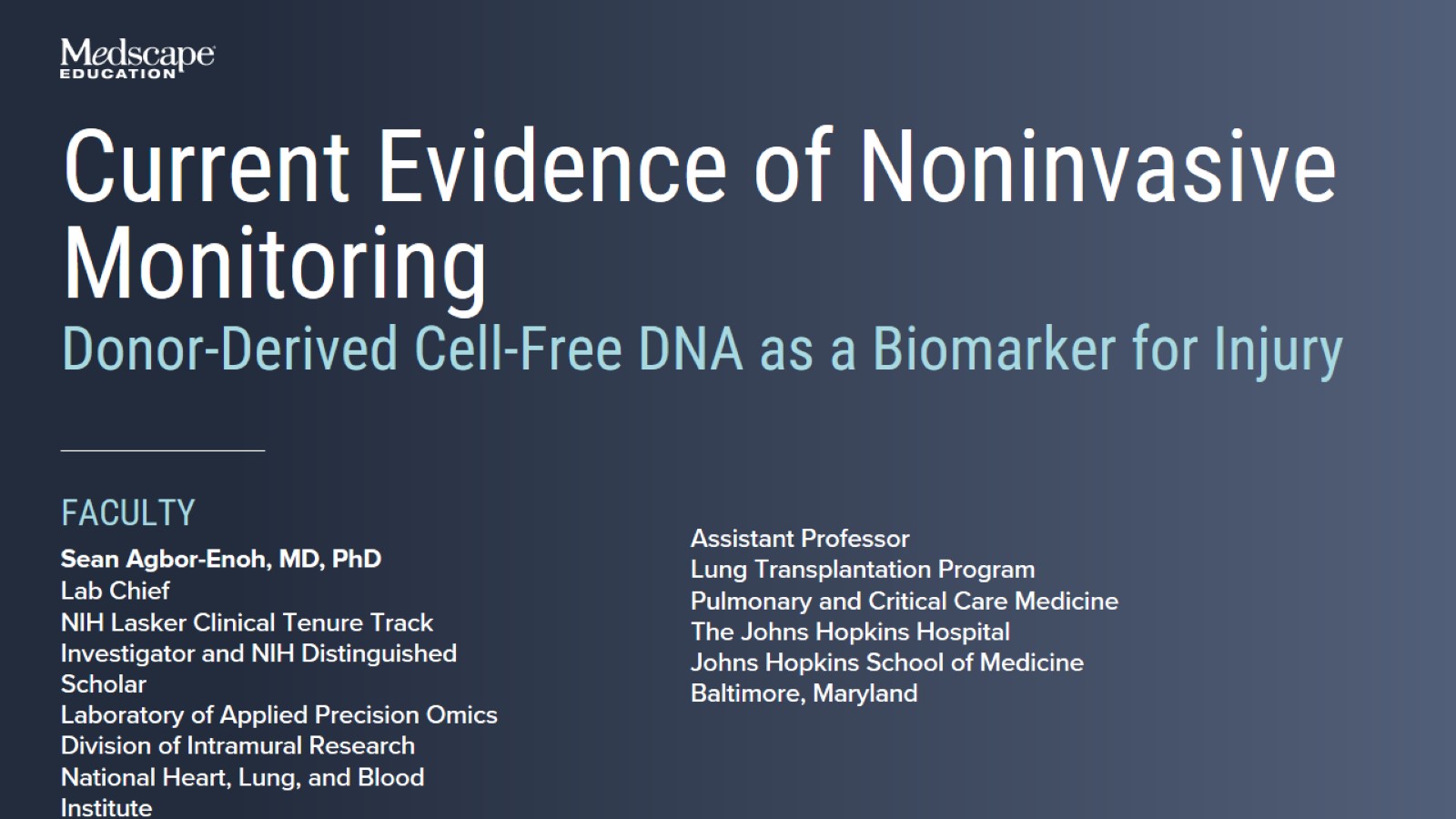 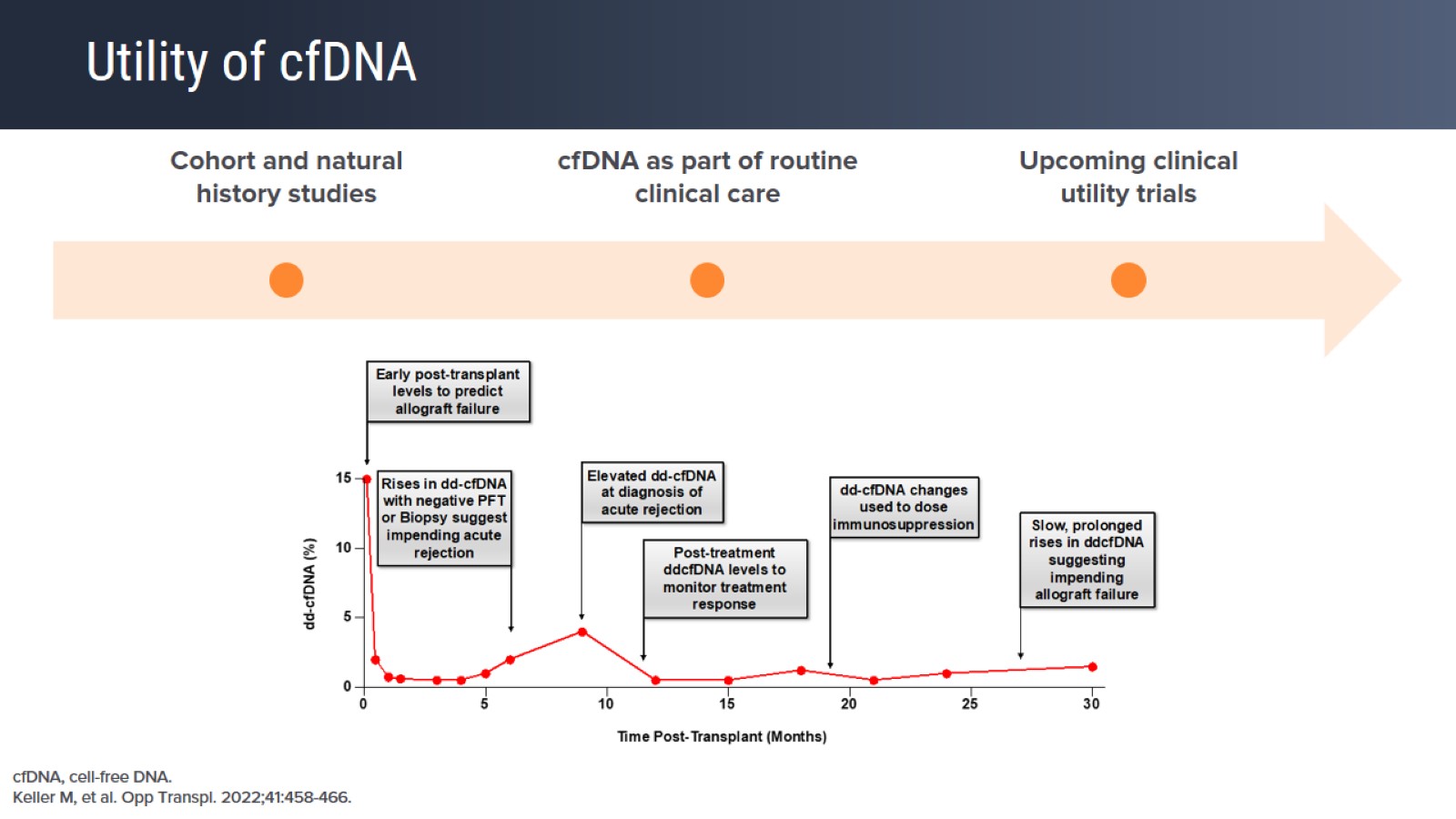 Utility of cfDNA
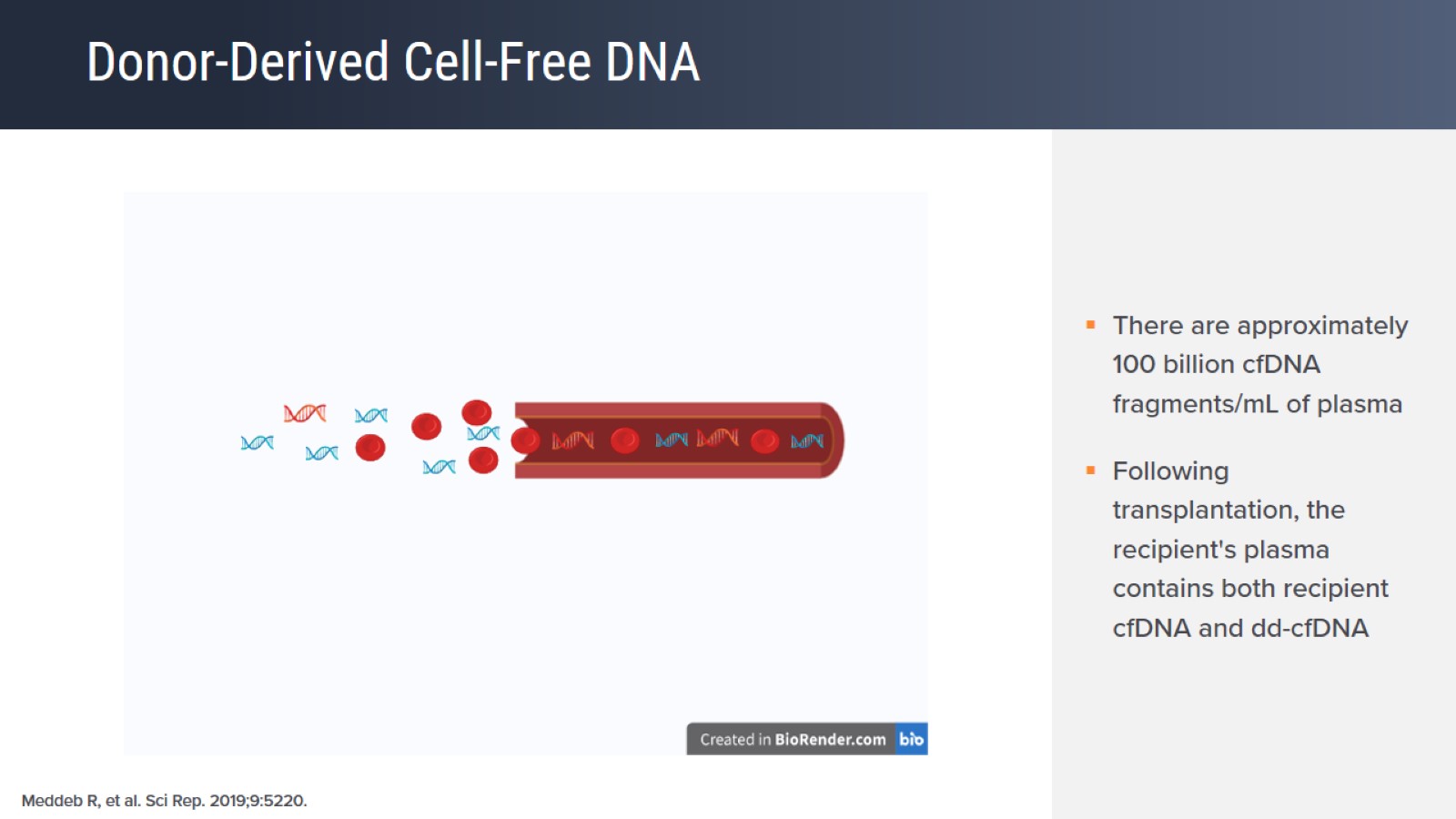 Donor-Derived Cell-Free DNA
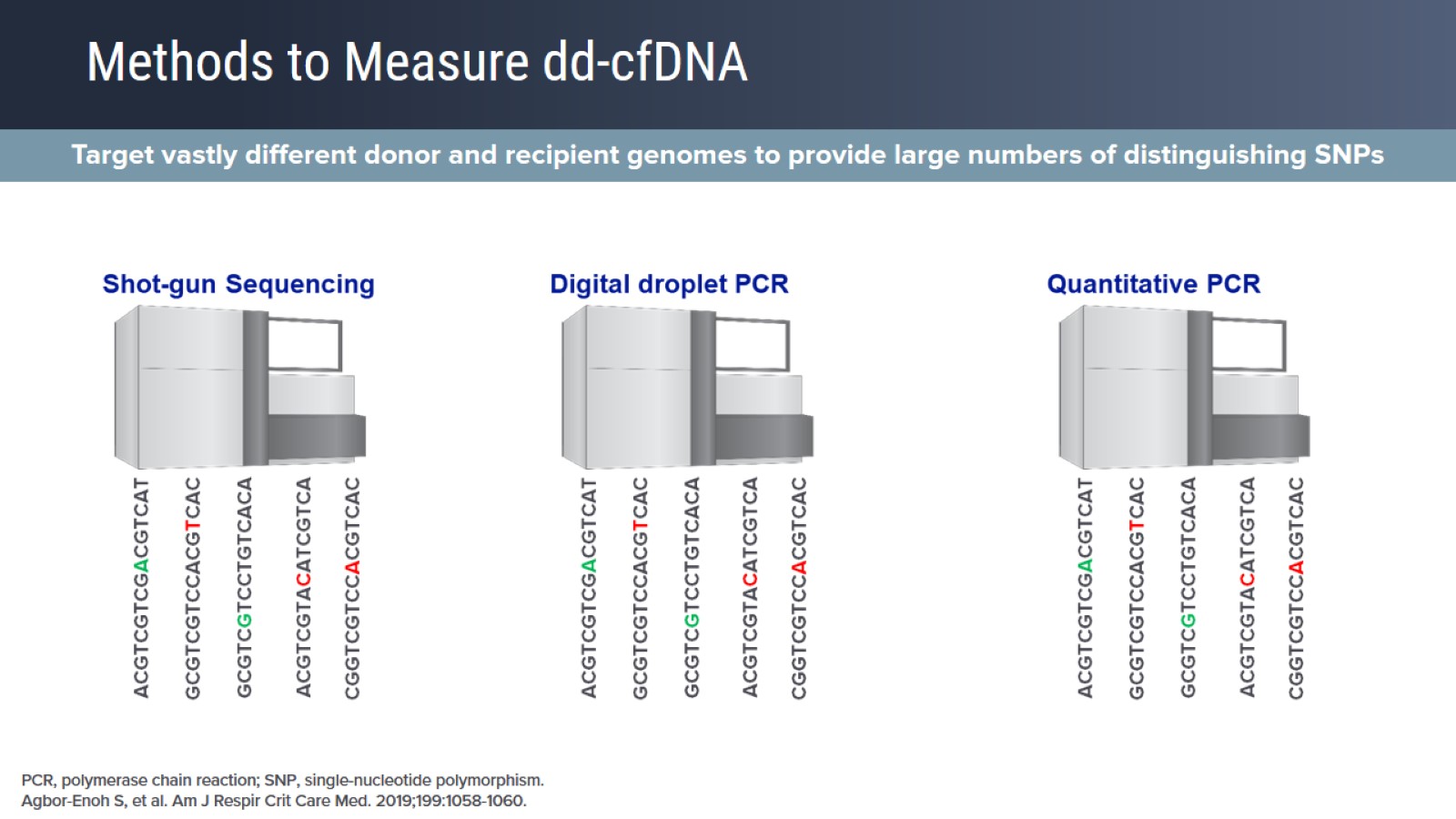 Methods to Measure dd-cfDNA
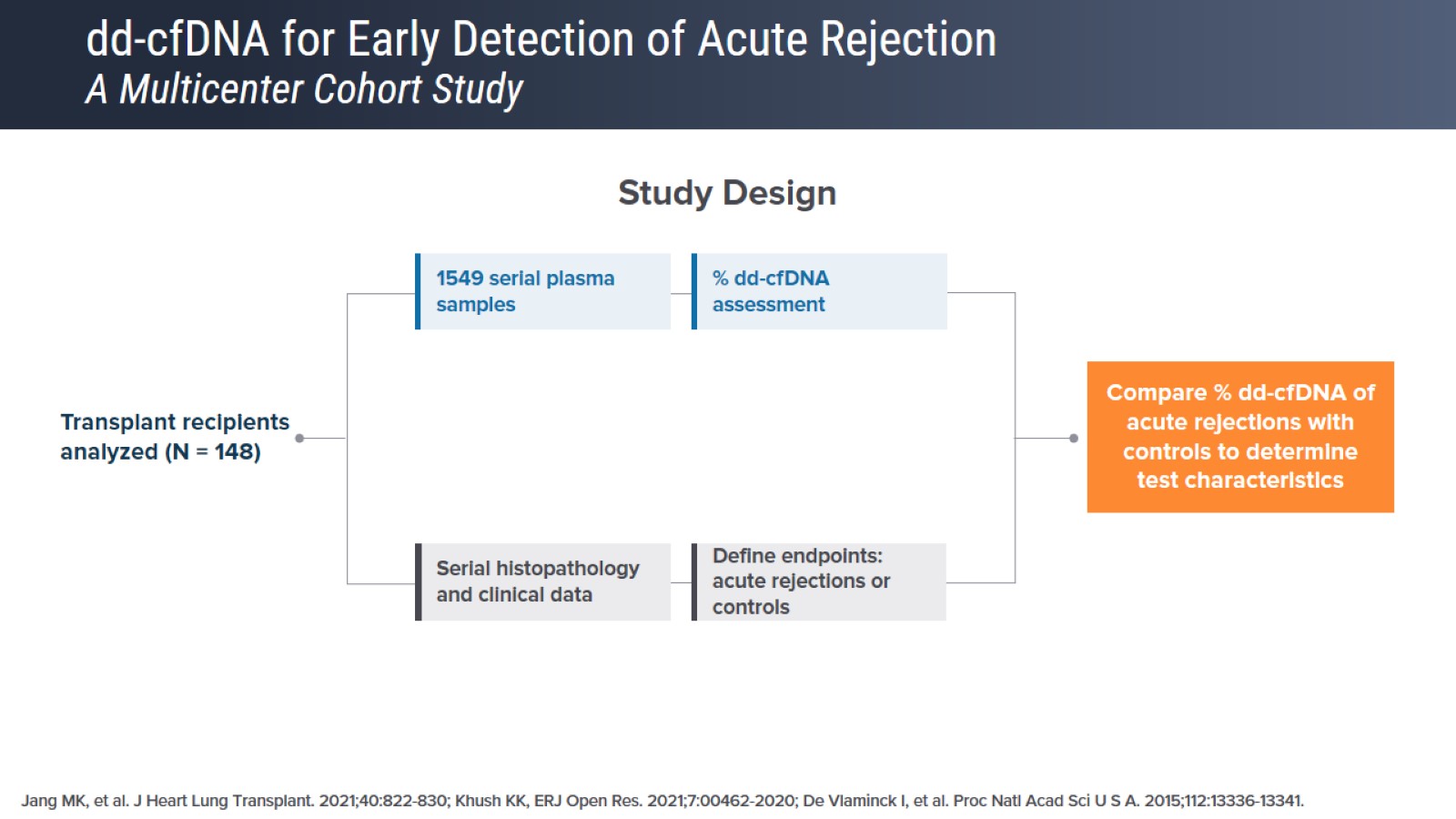 dd-cfDNA for Early Detection of Acute RejectionA Multicenter Cohort Study
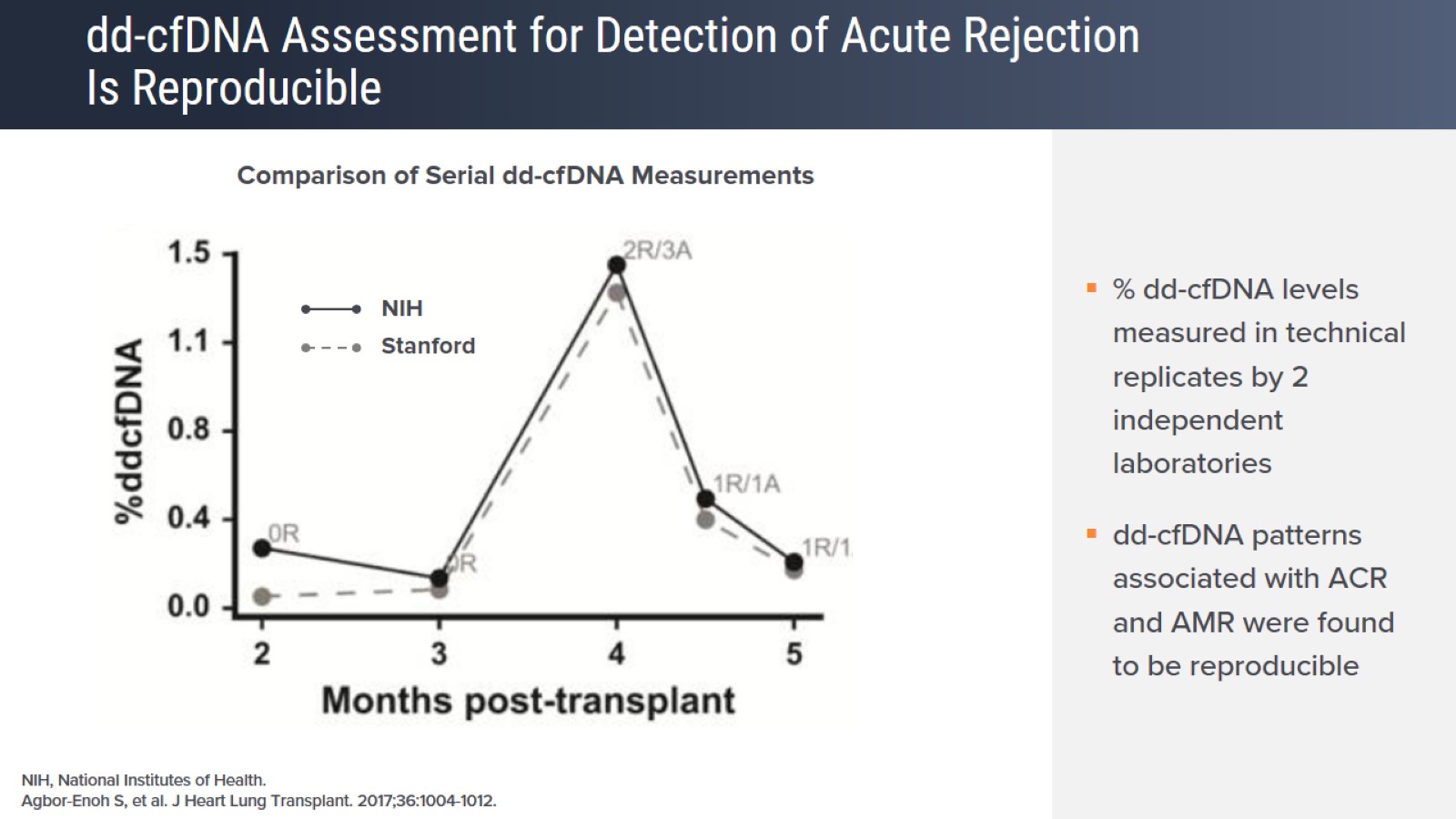 dd-cfDNA Assessment for Detection of Acute Rejection Is Reproducible
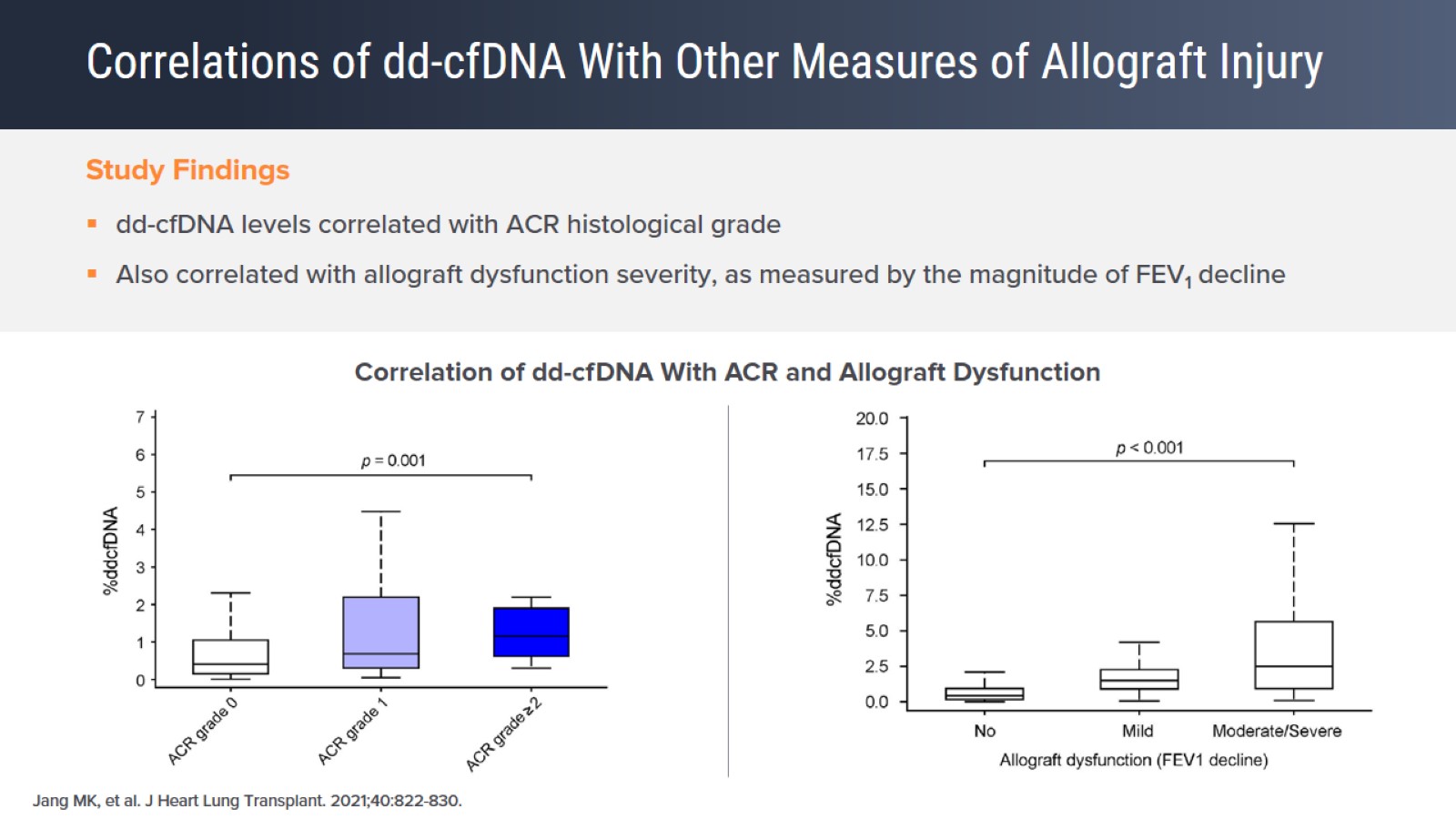 Correlations of dd-cfDNA With Other Measures of Allograft Injury
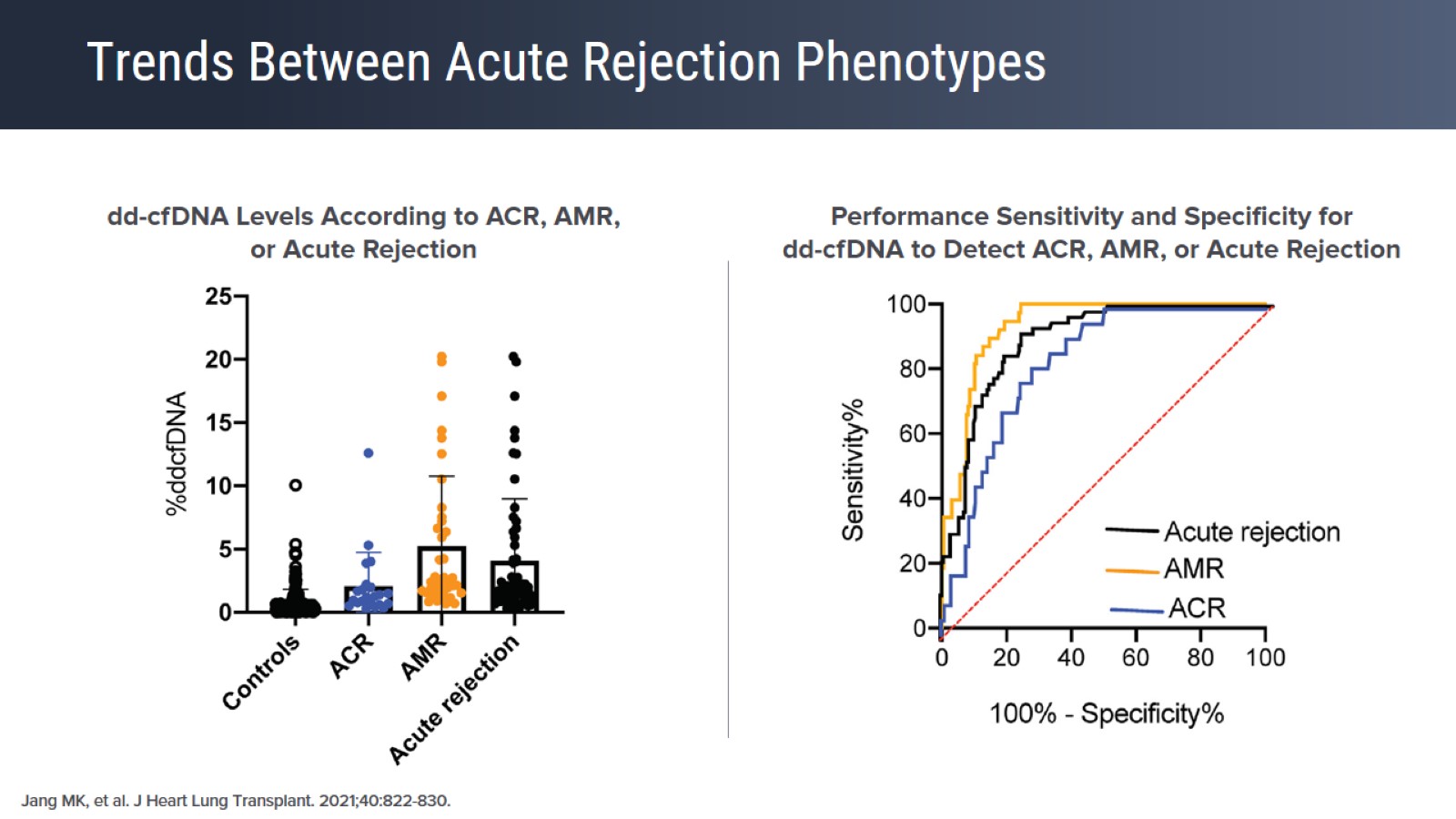 Trends Between Acute Rejection Phenotypes
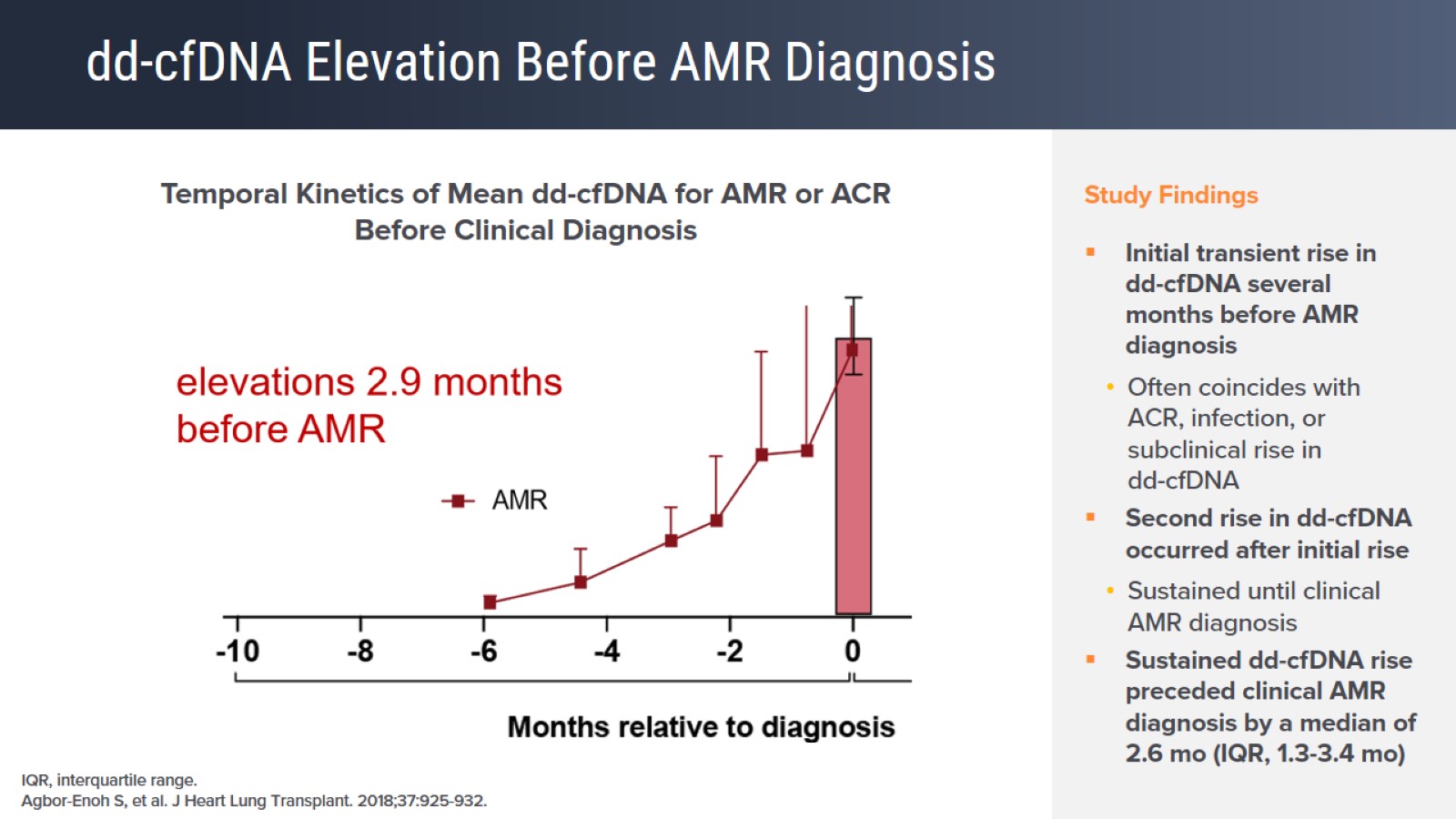 dd-cfDNA Elevation Before AMR Diagnosis
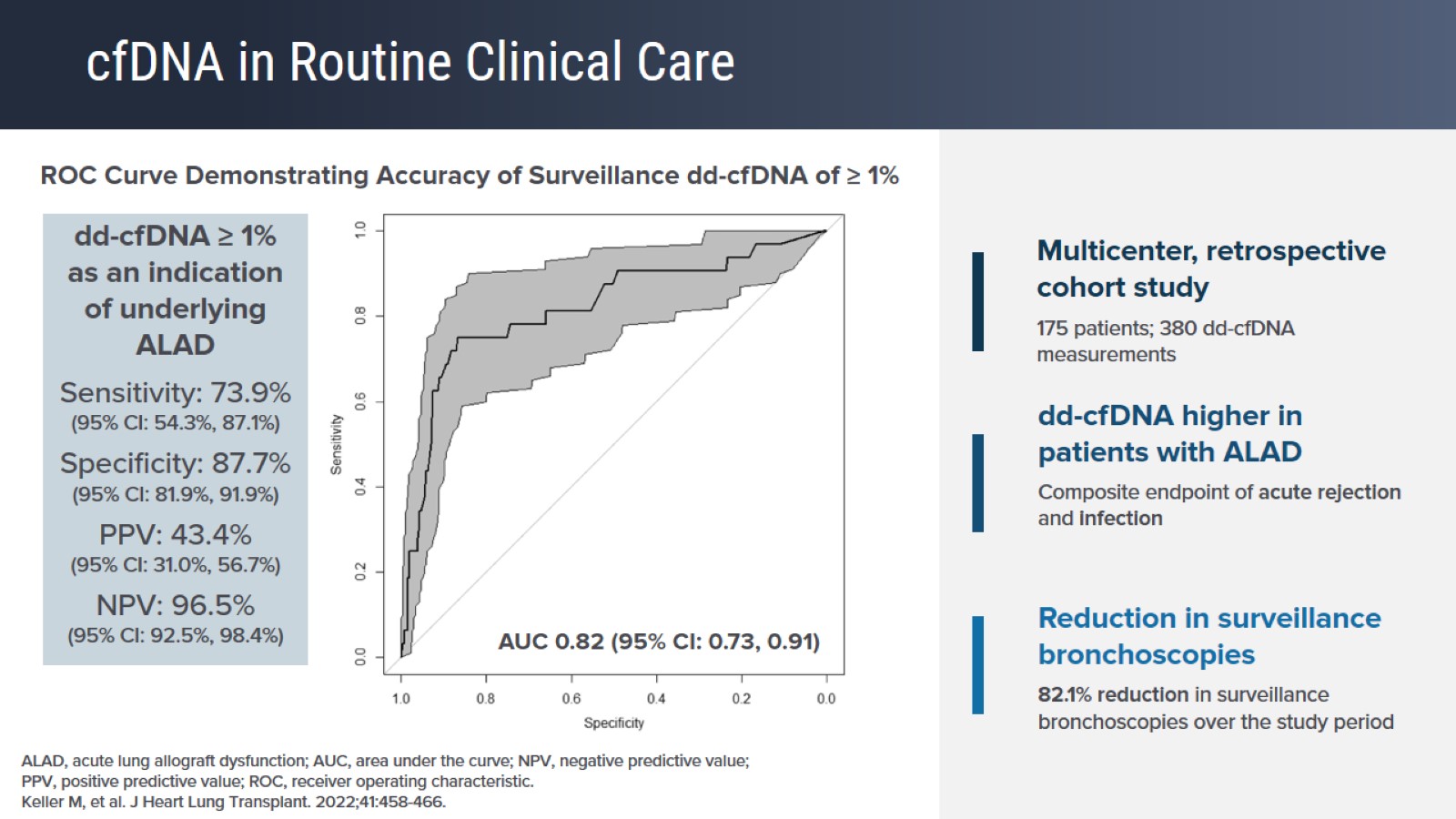 cfDNA in Routine Clinical Care
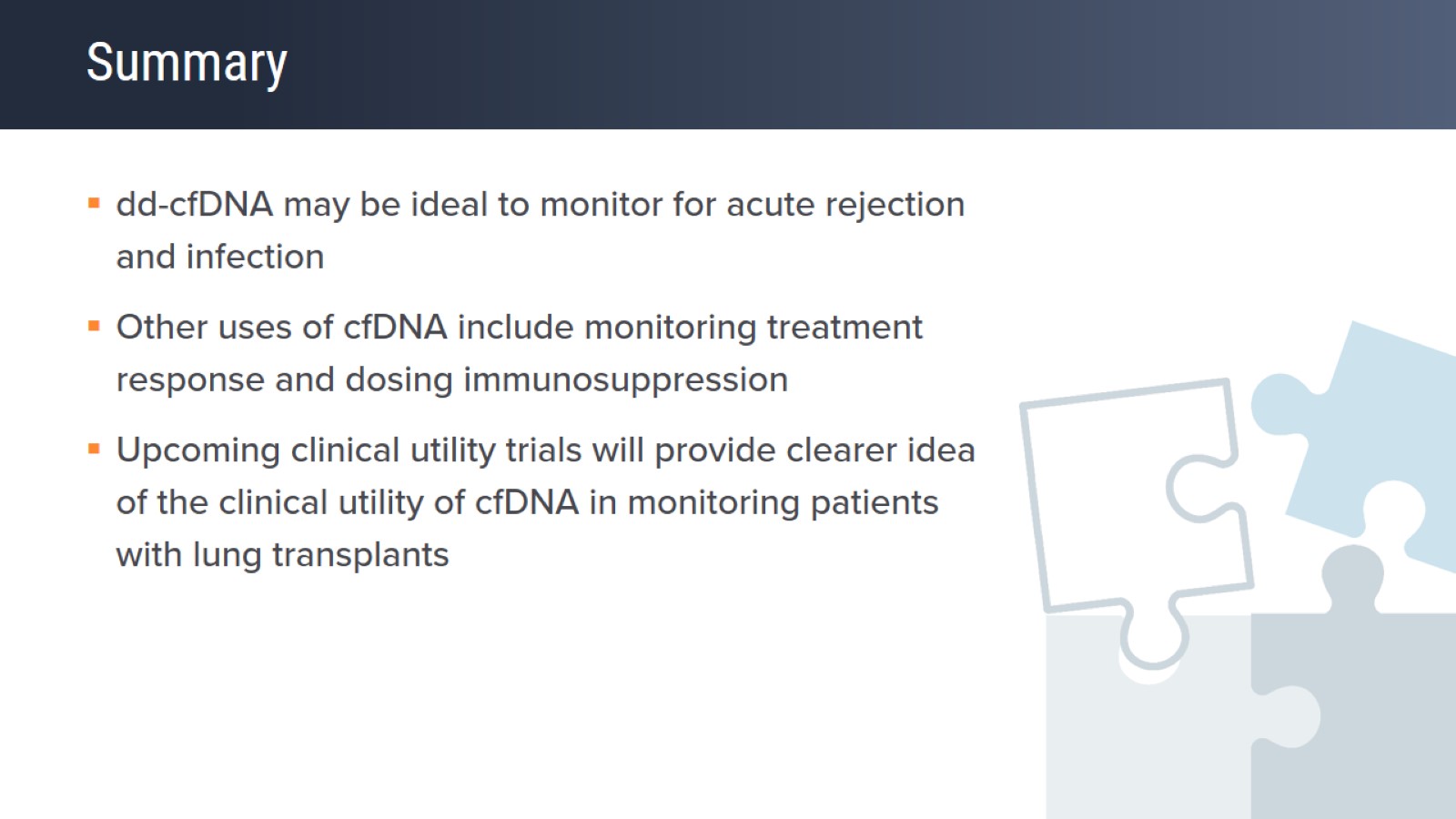 Summary